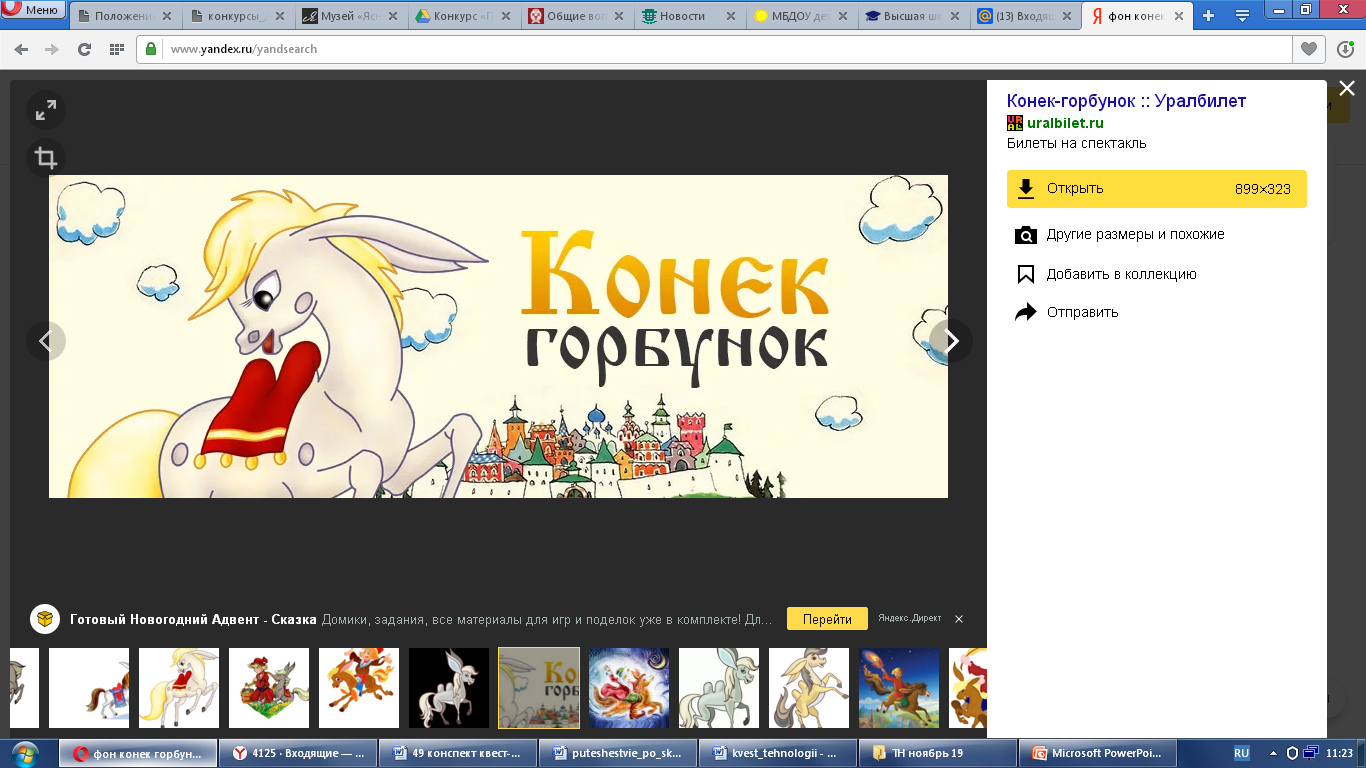 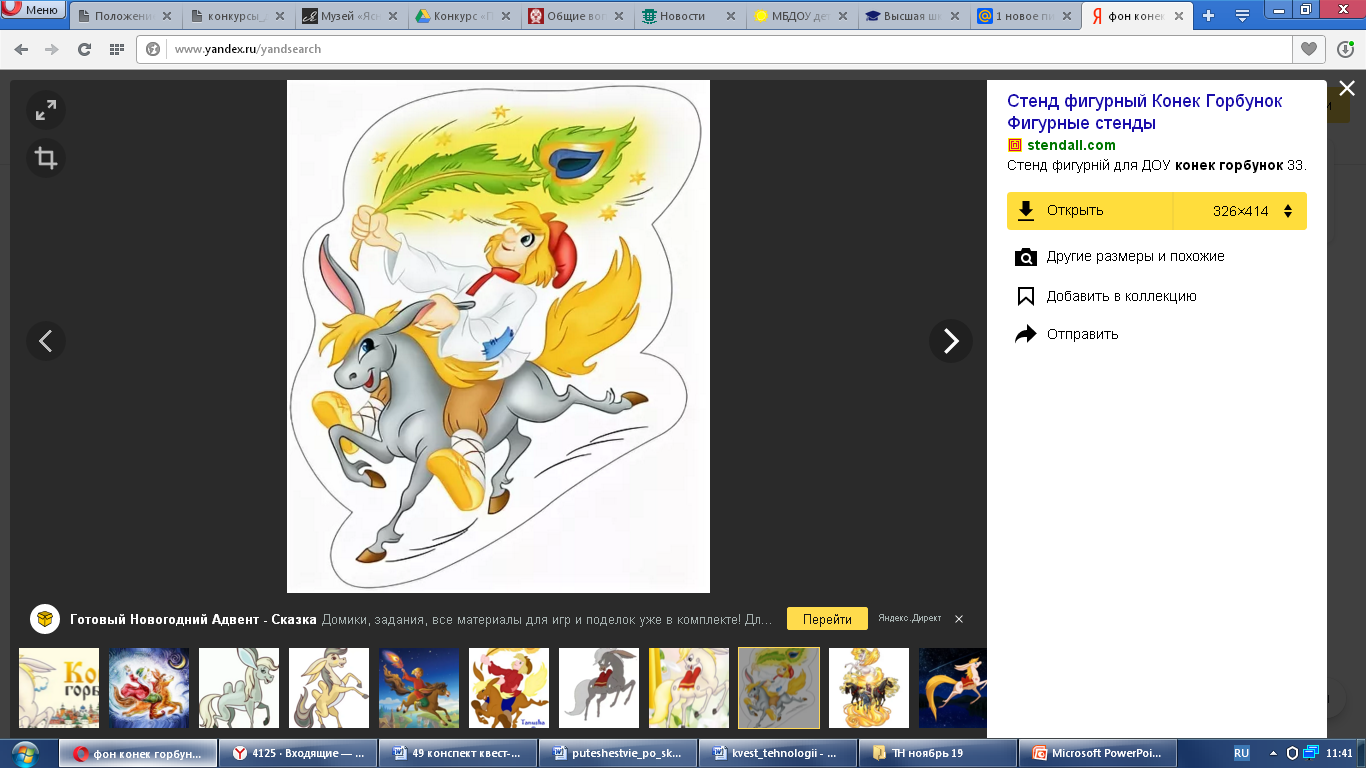 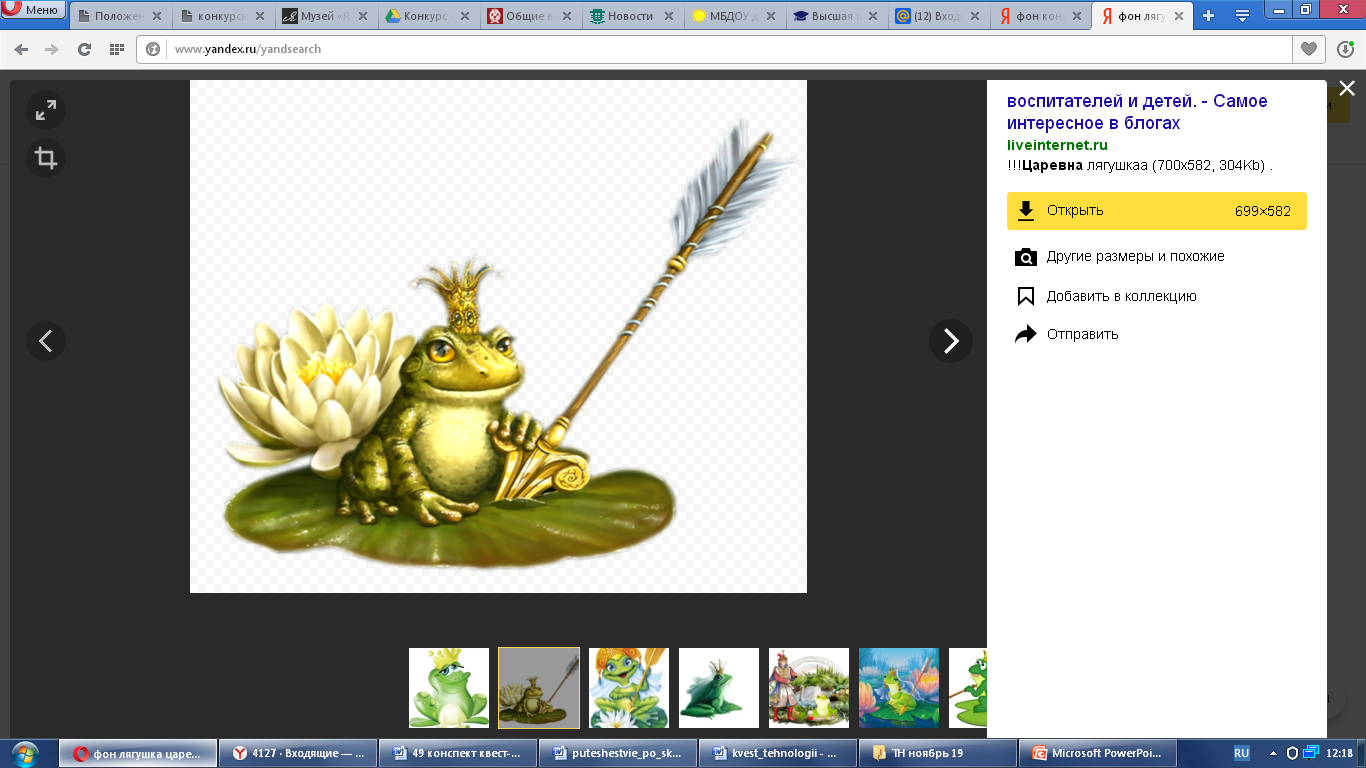 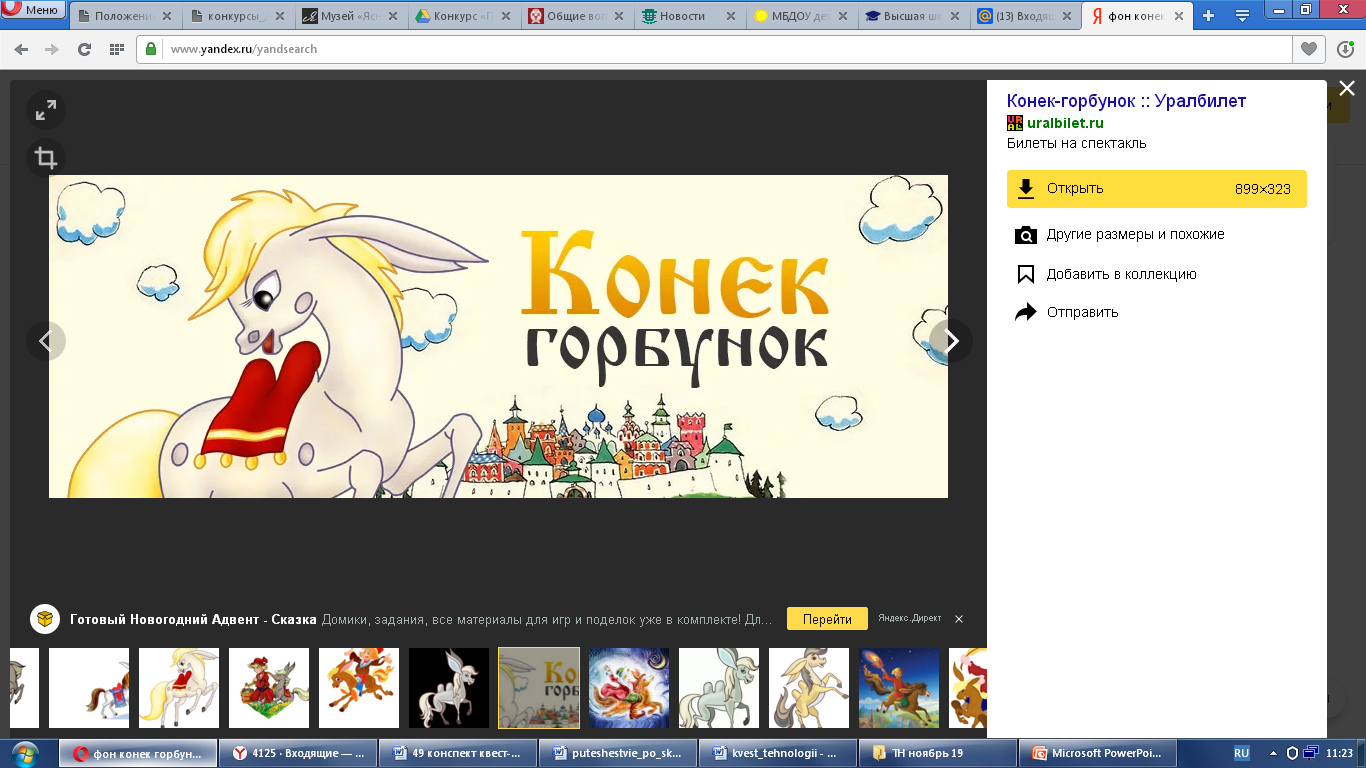 За горами, за лесами, за широкими морями против неба – на земле, жил старик в одном селе.
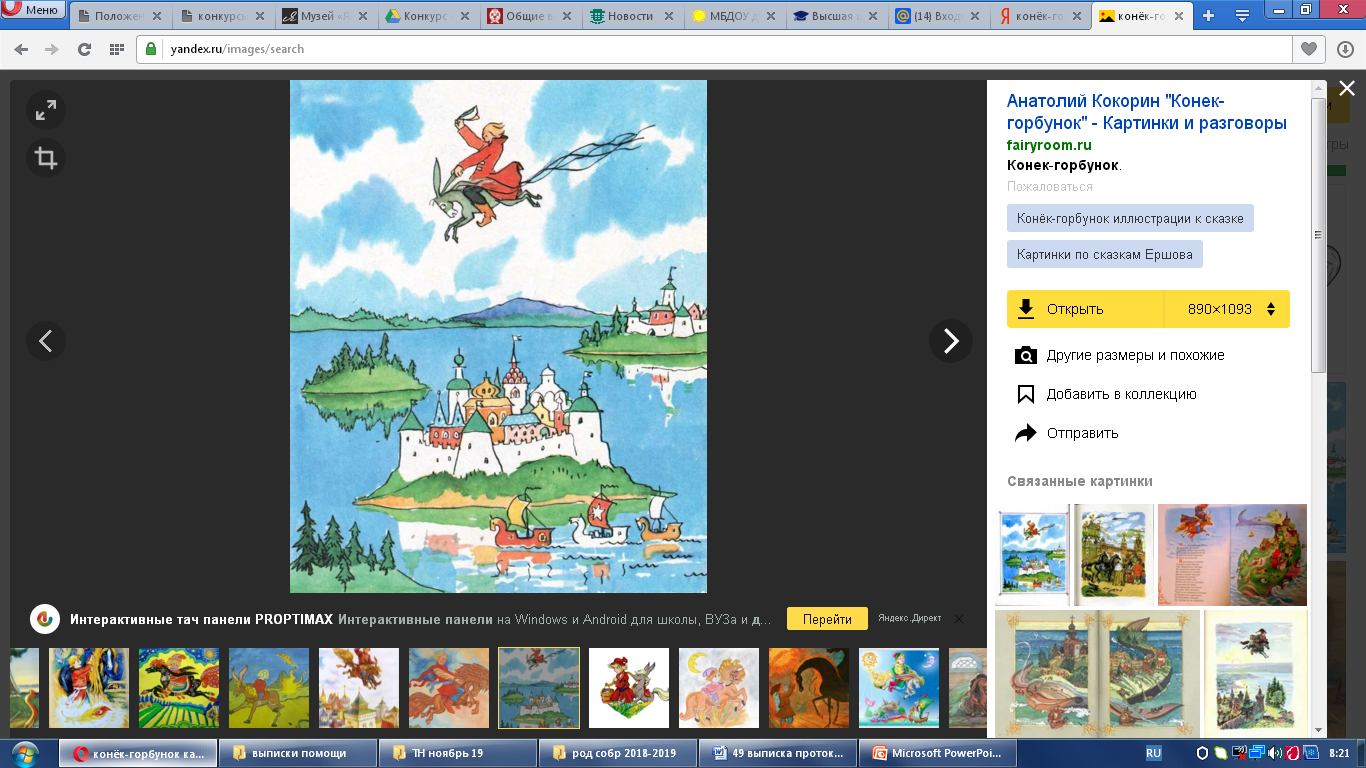 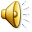 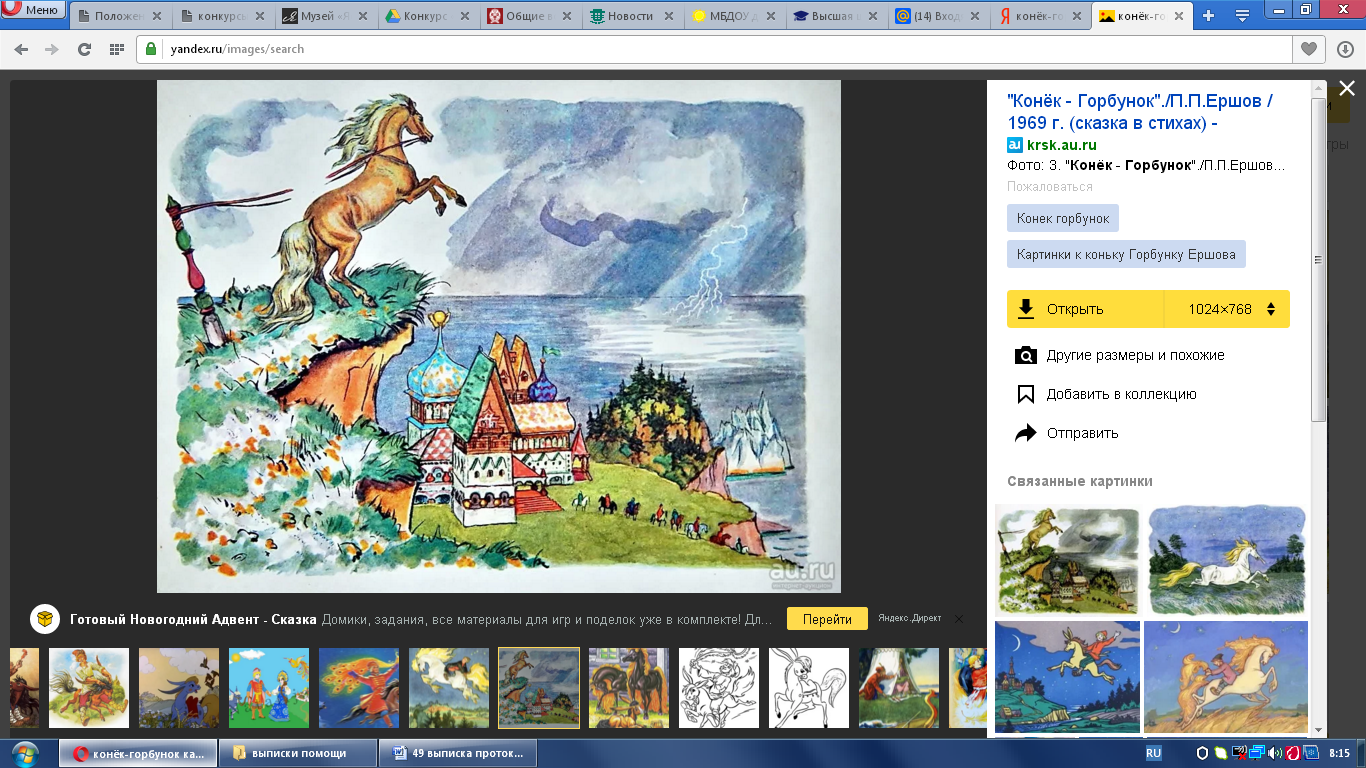 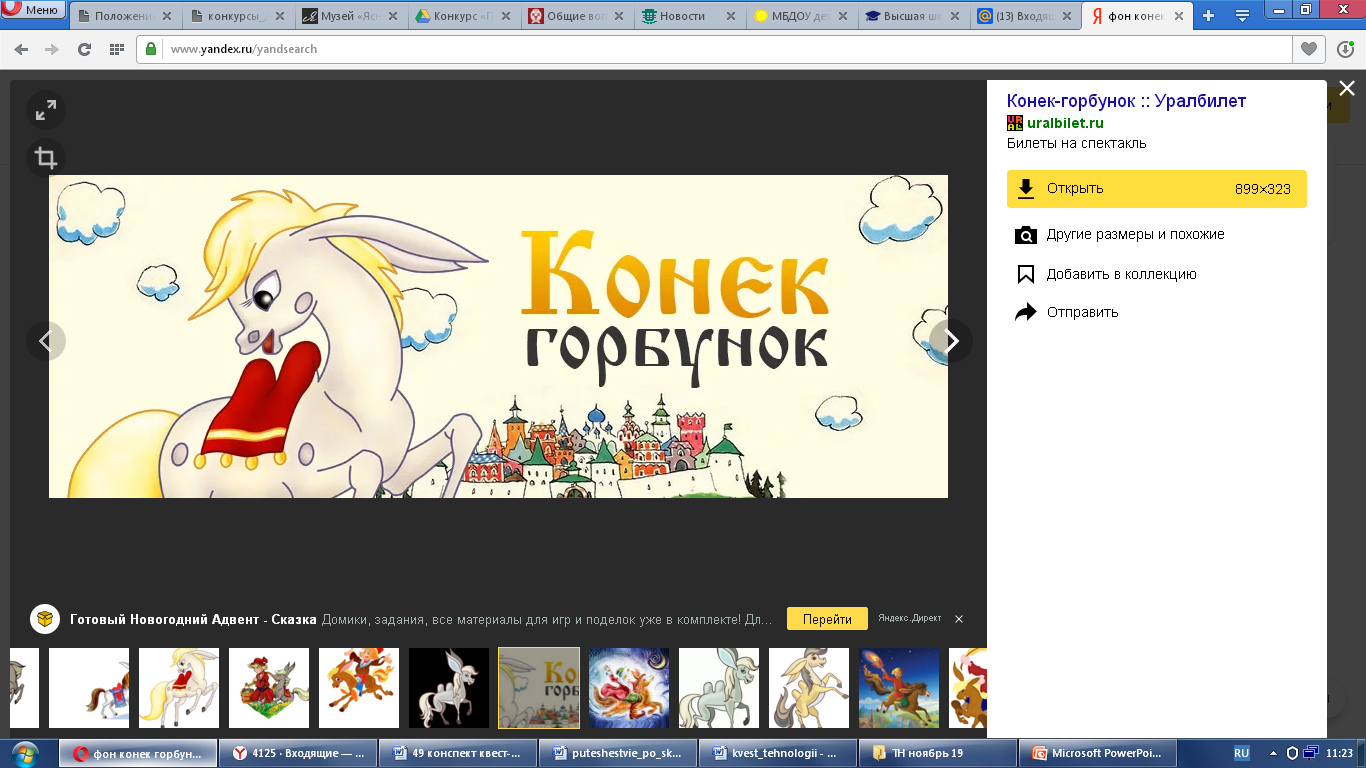 ?
?
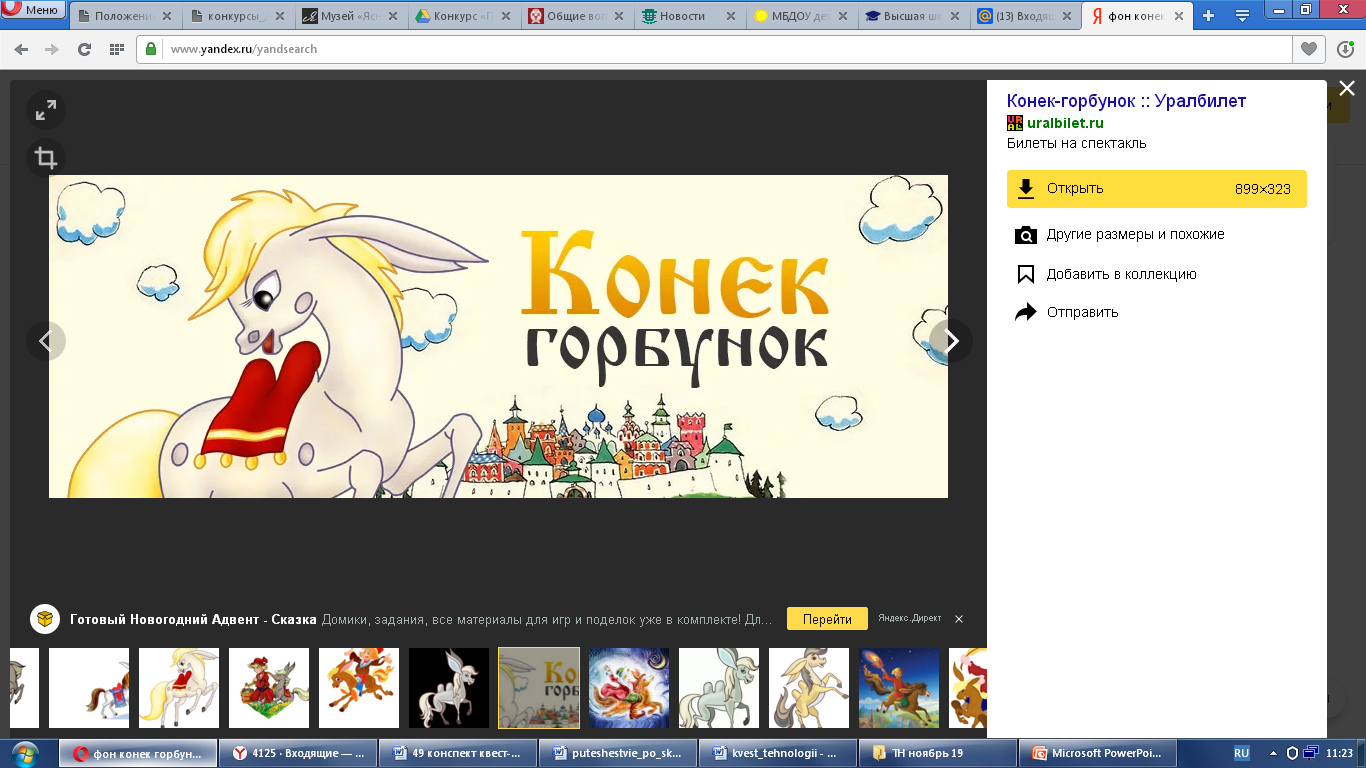 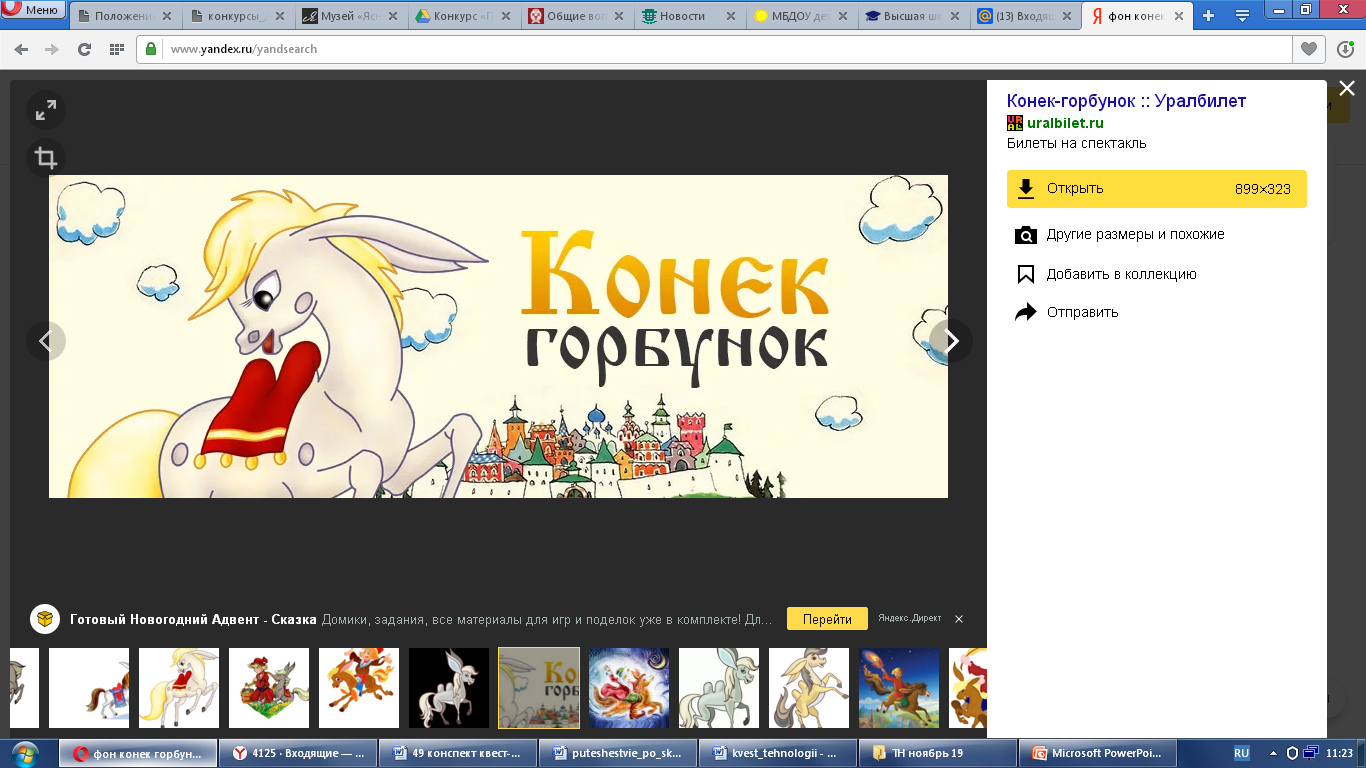 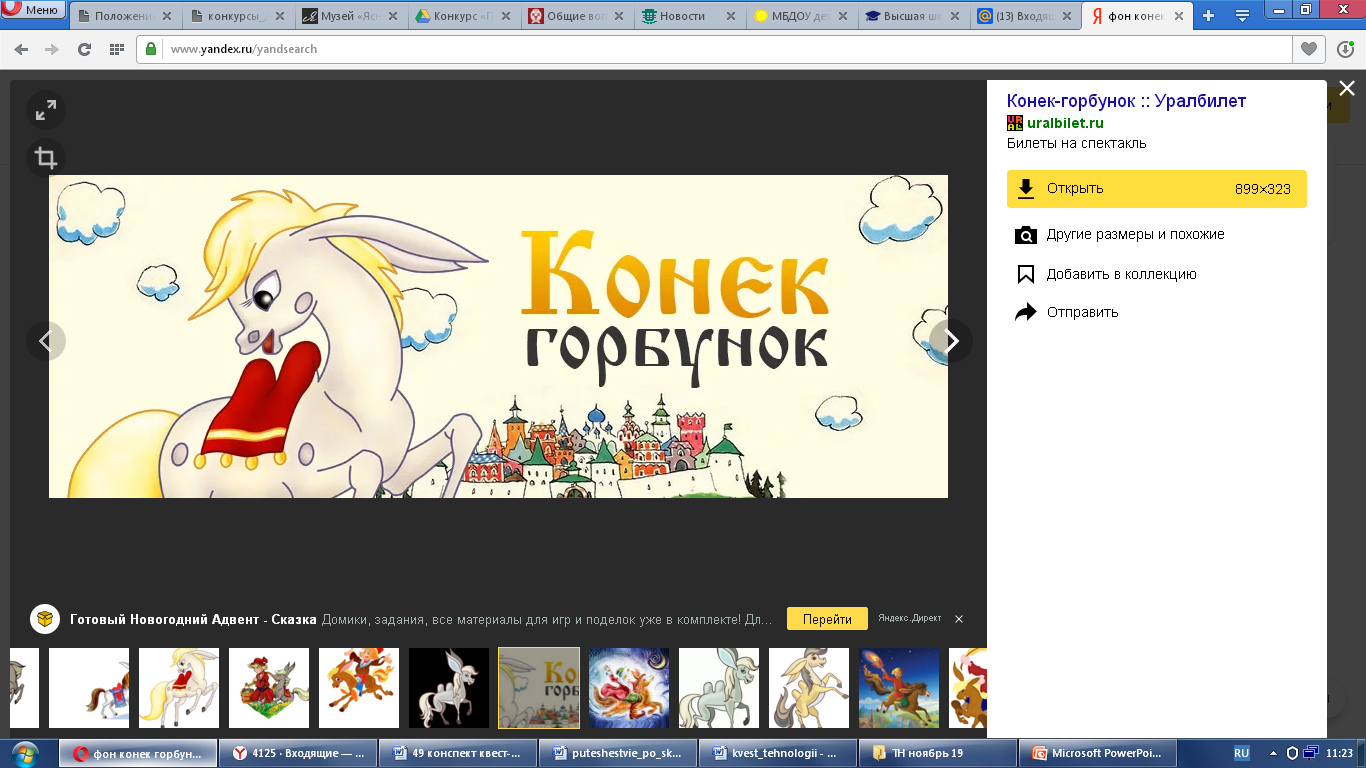 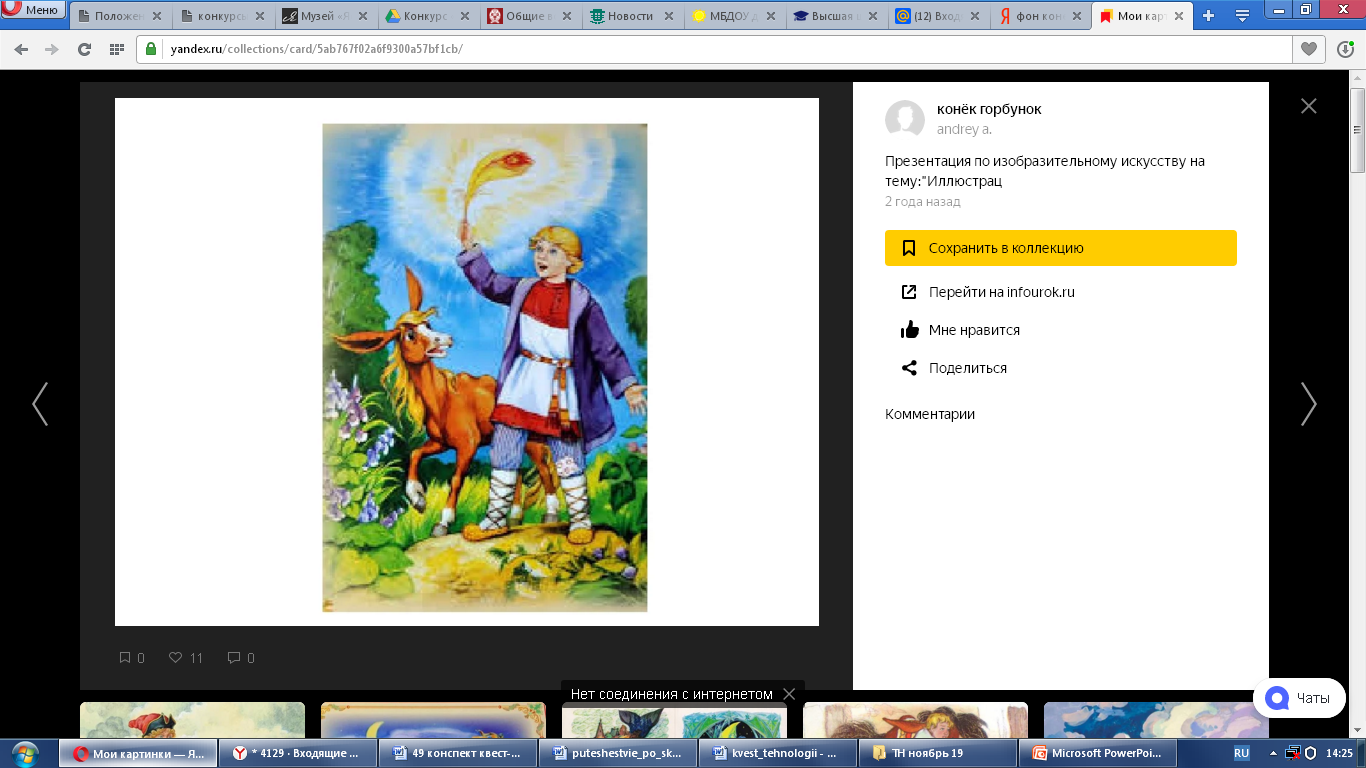 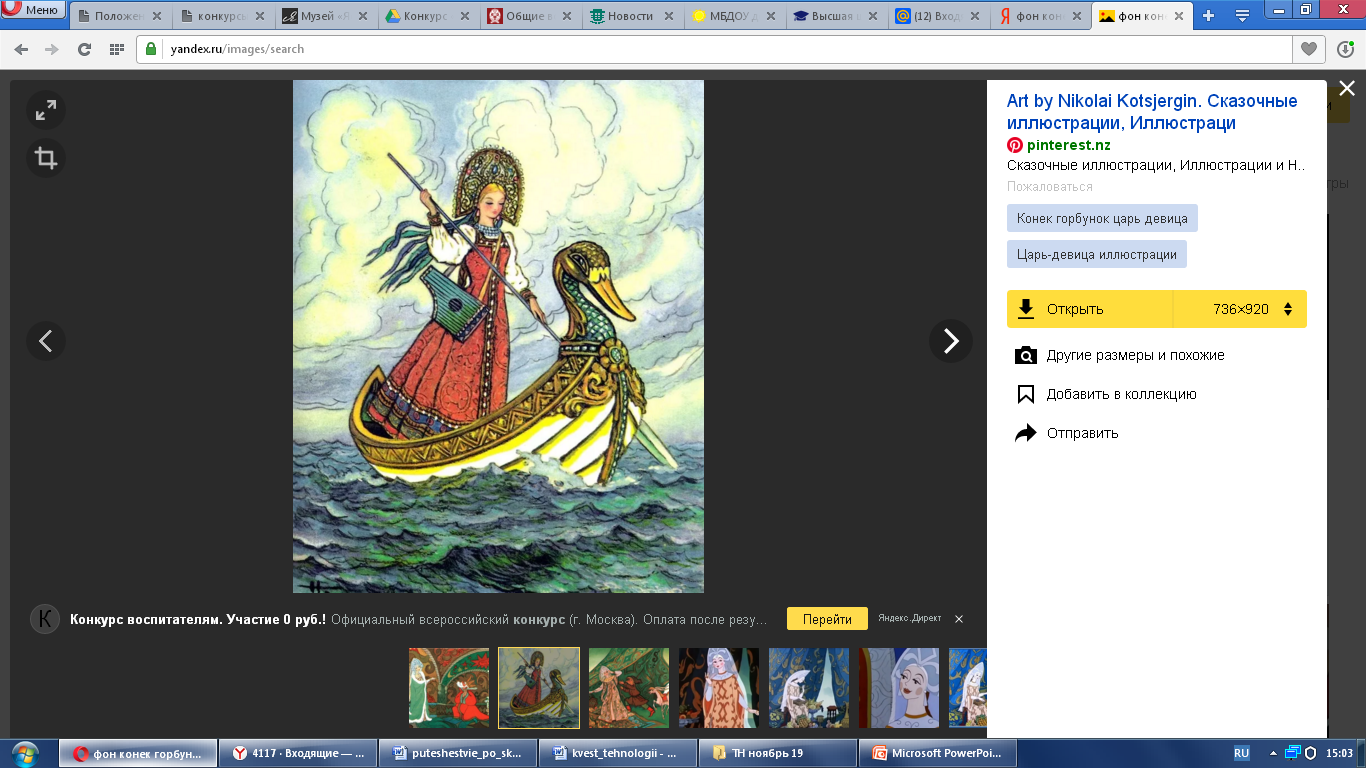 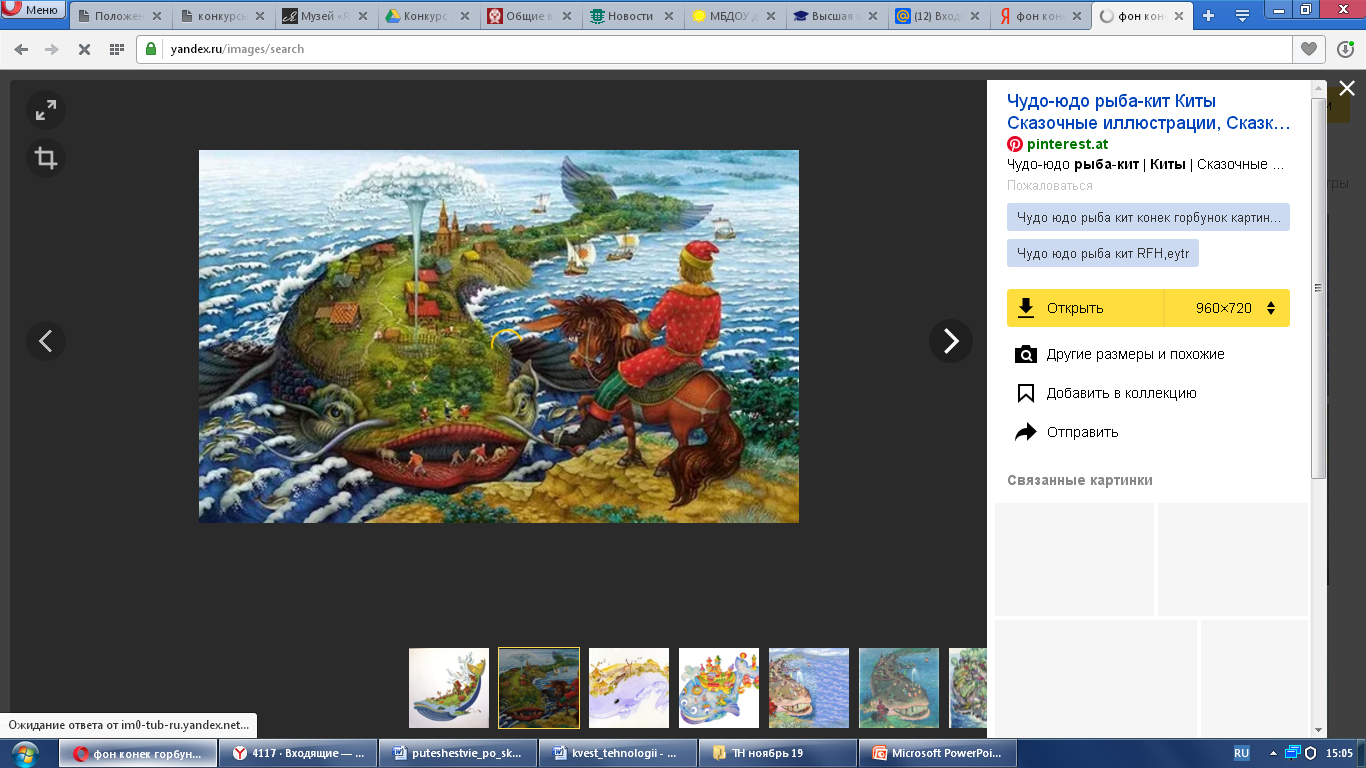 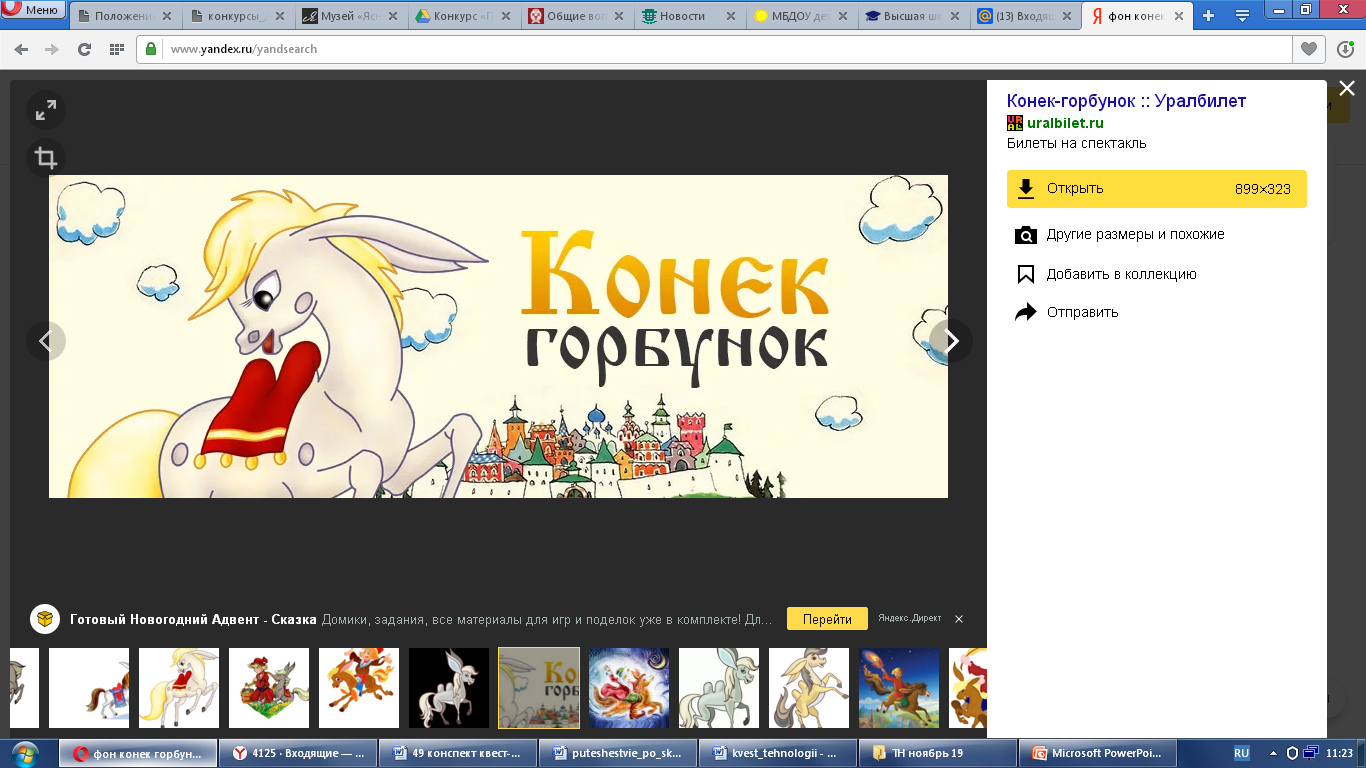 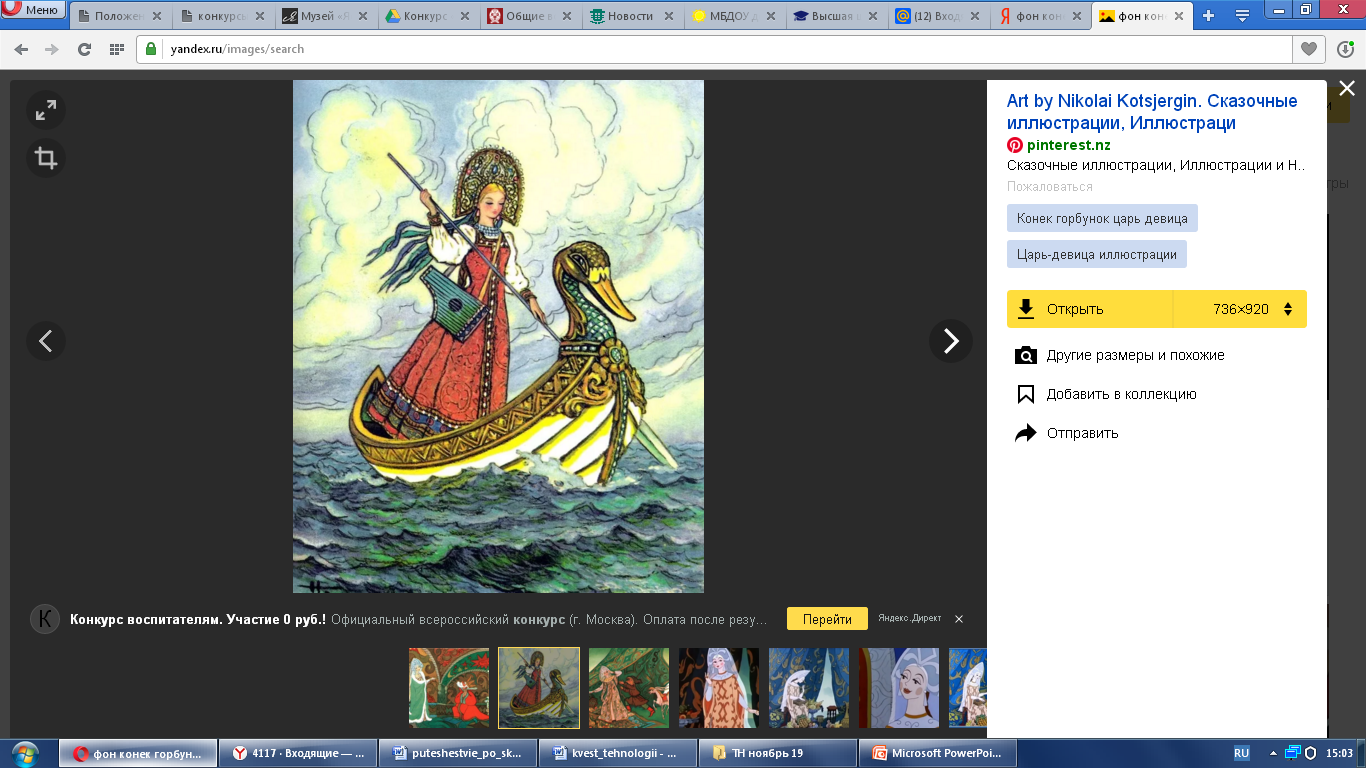 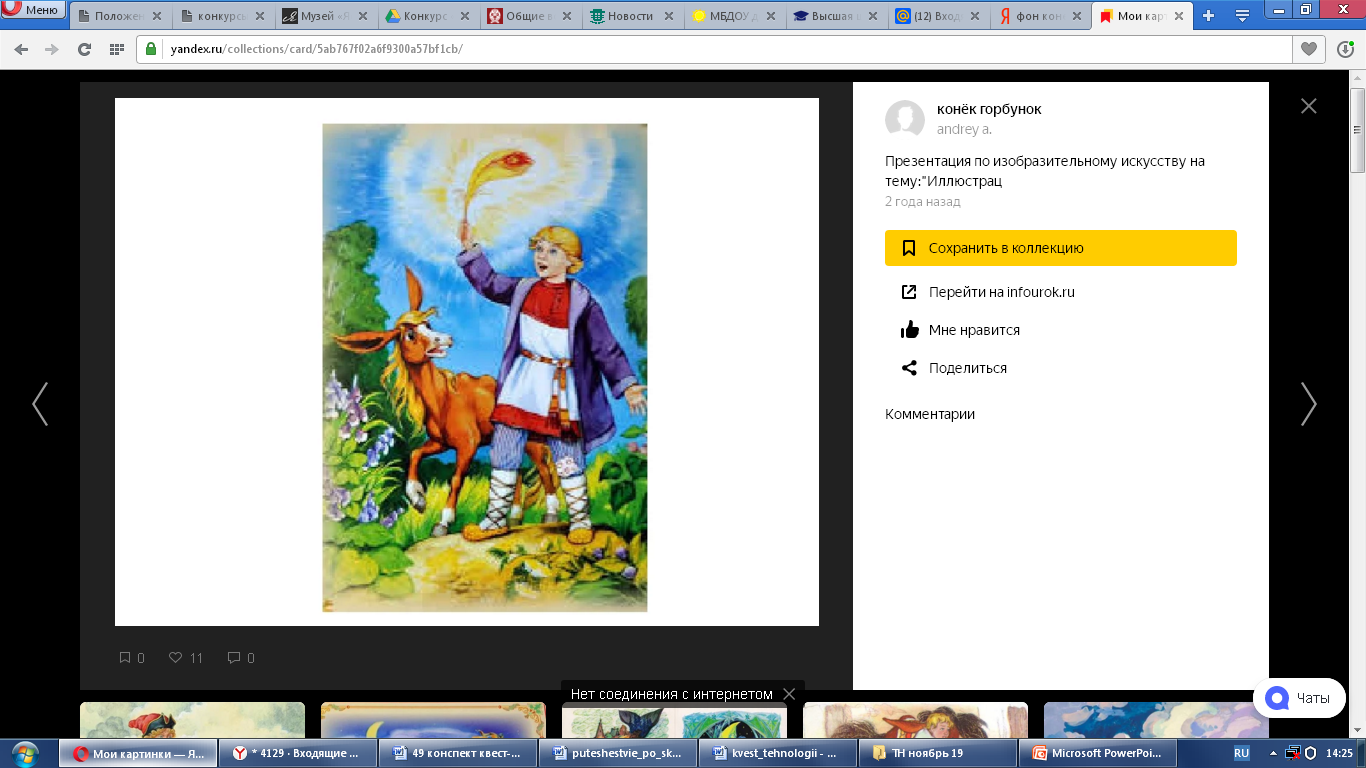 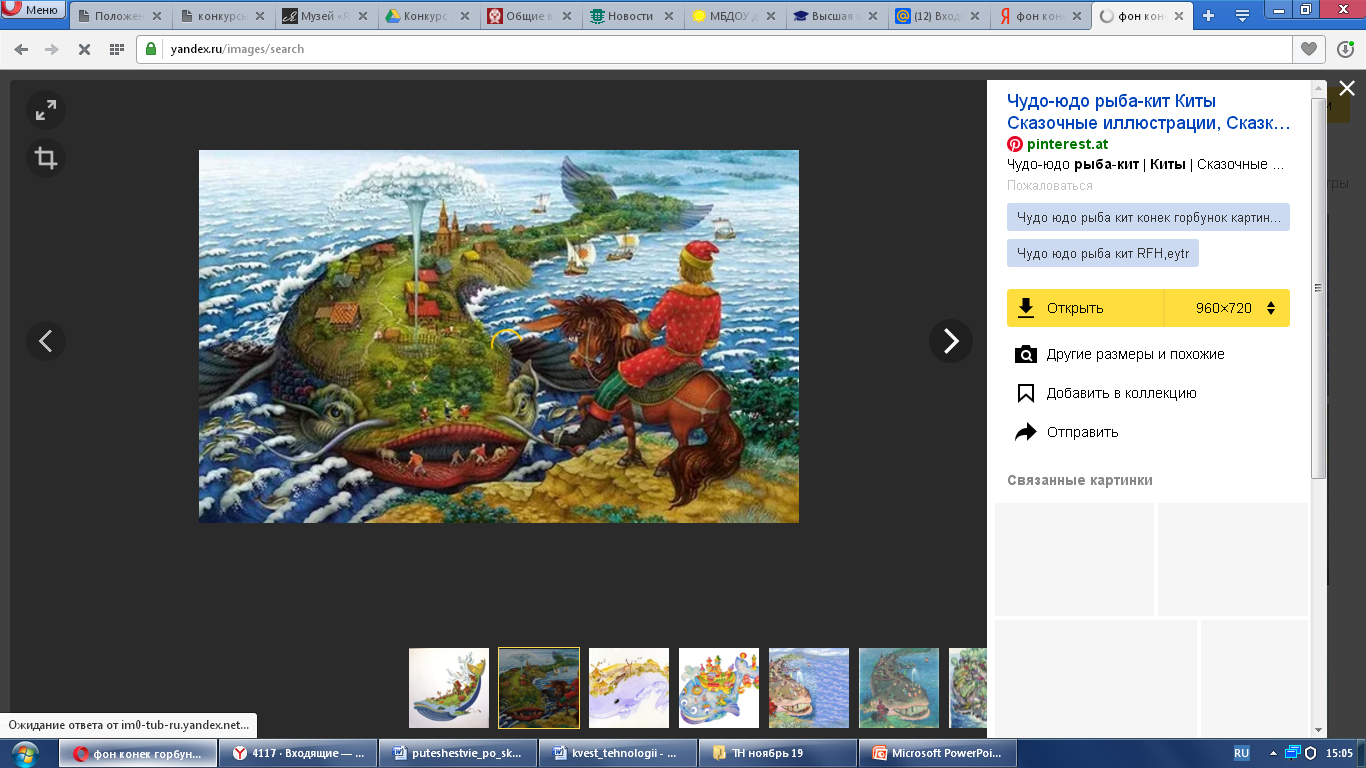 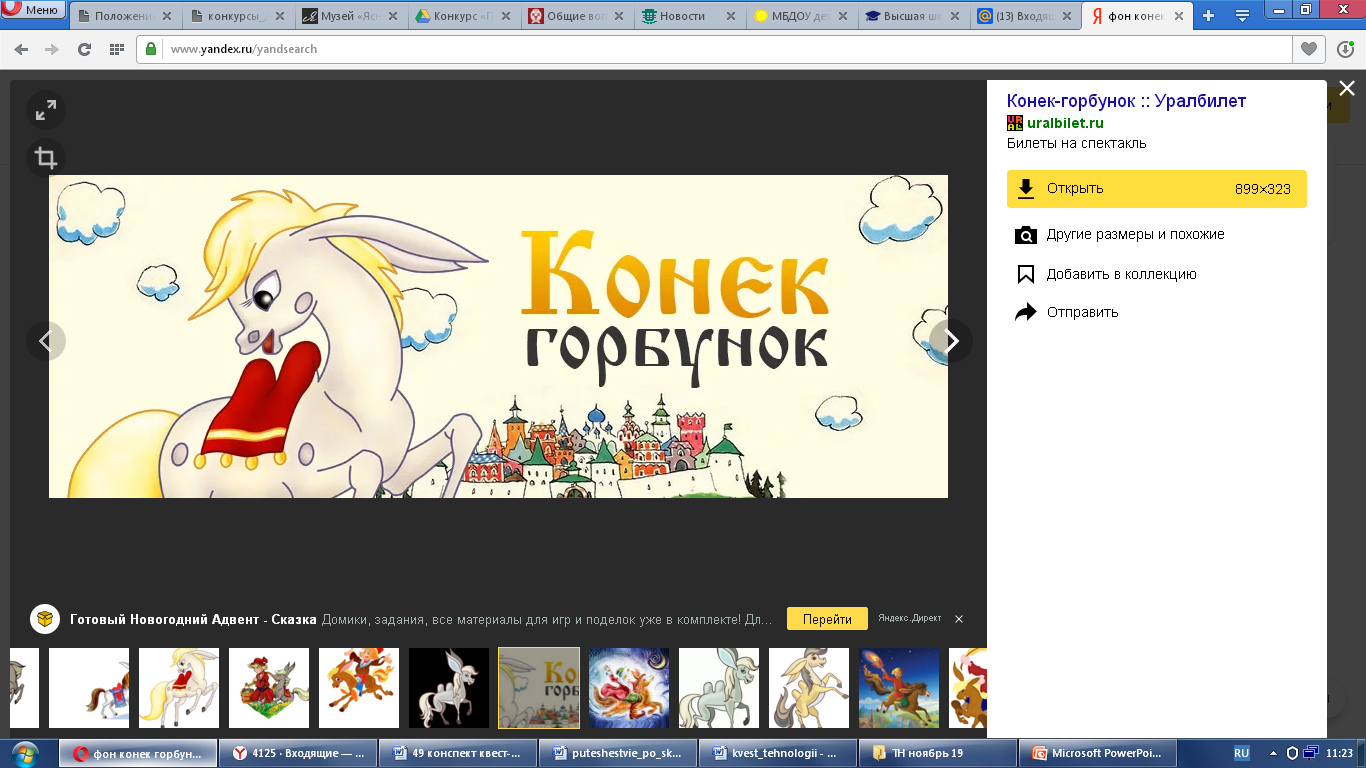 р
о
в
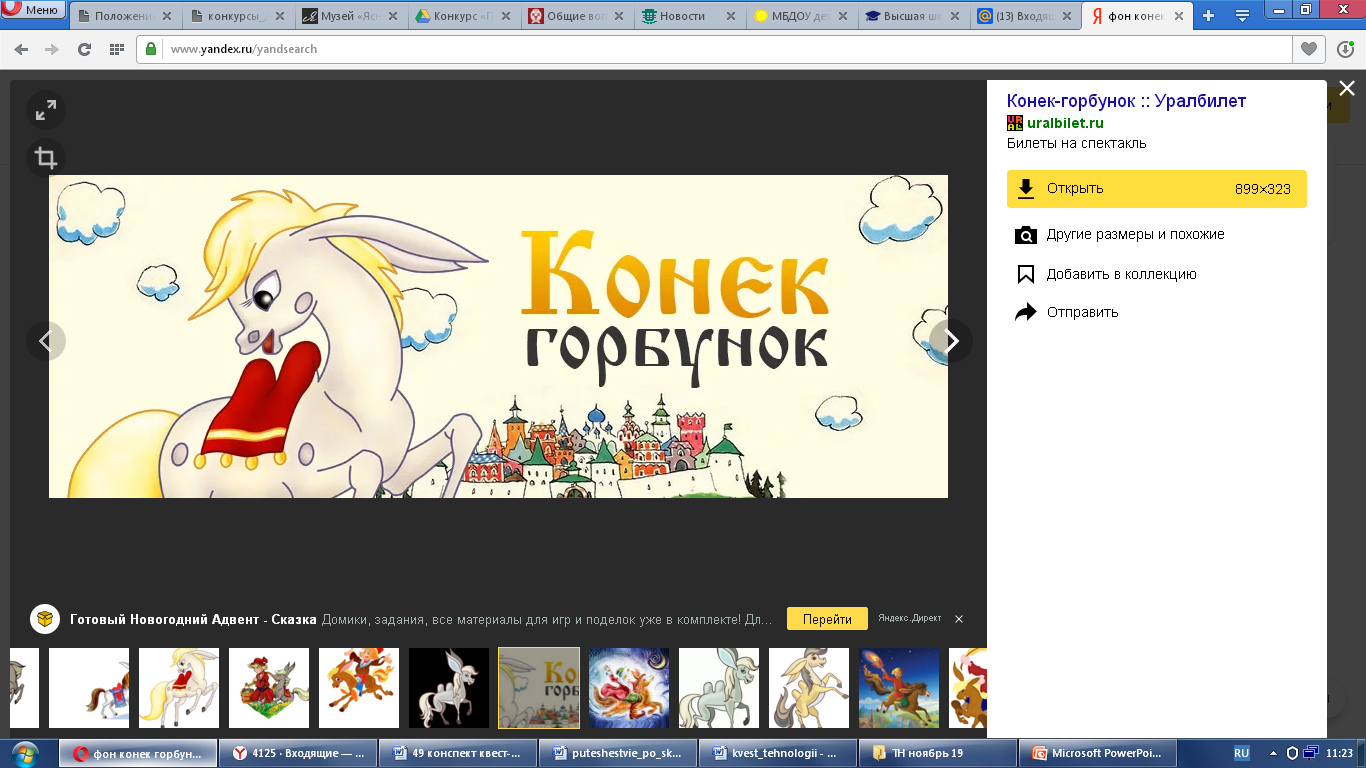 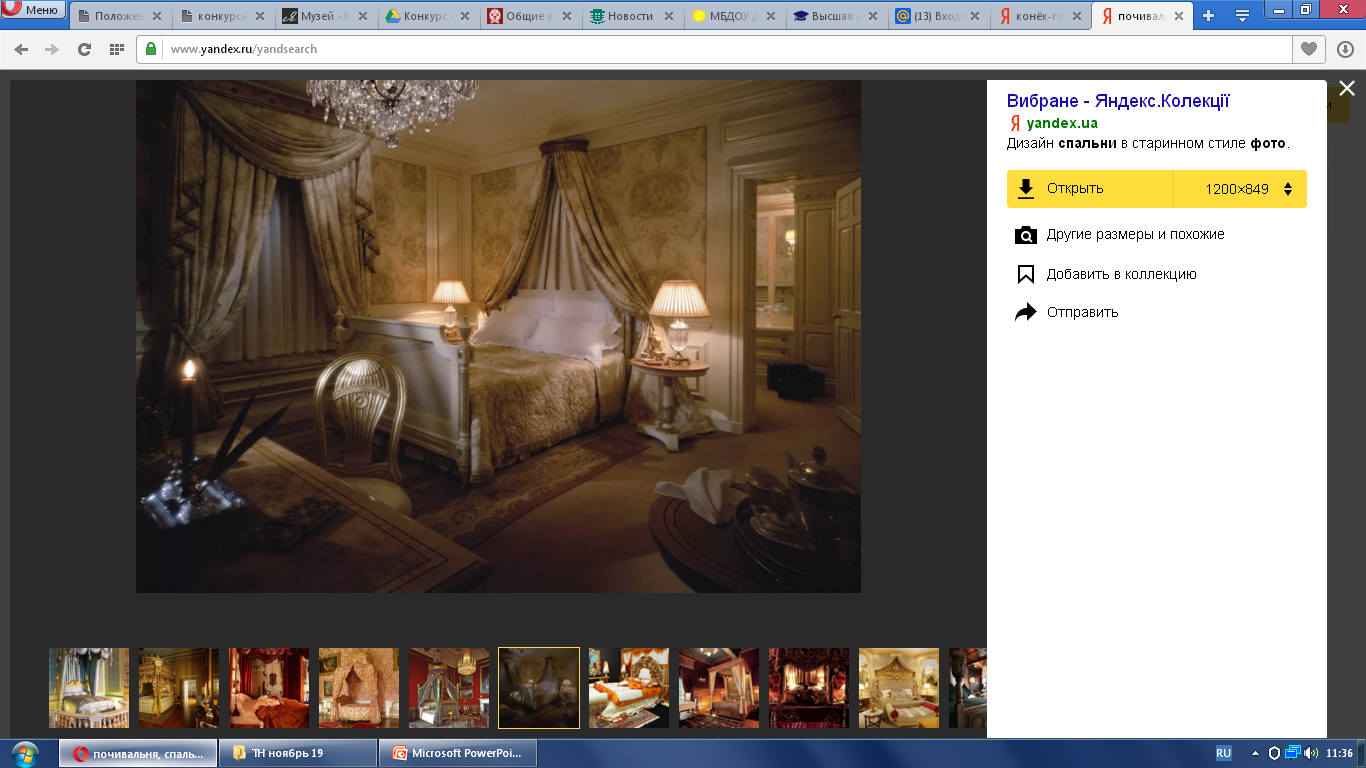 Почивальня- спальня
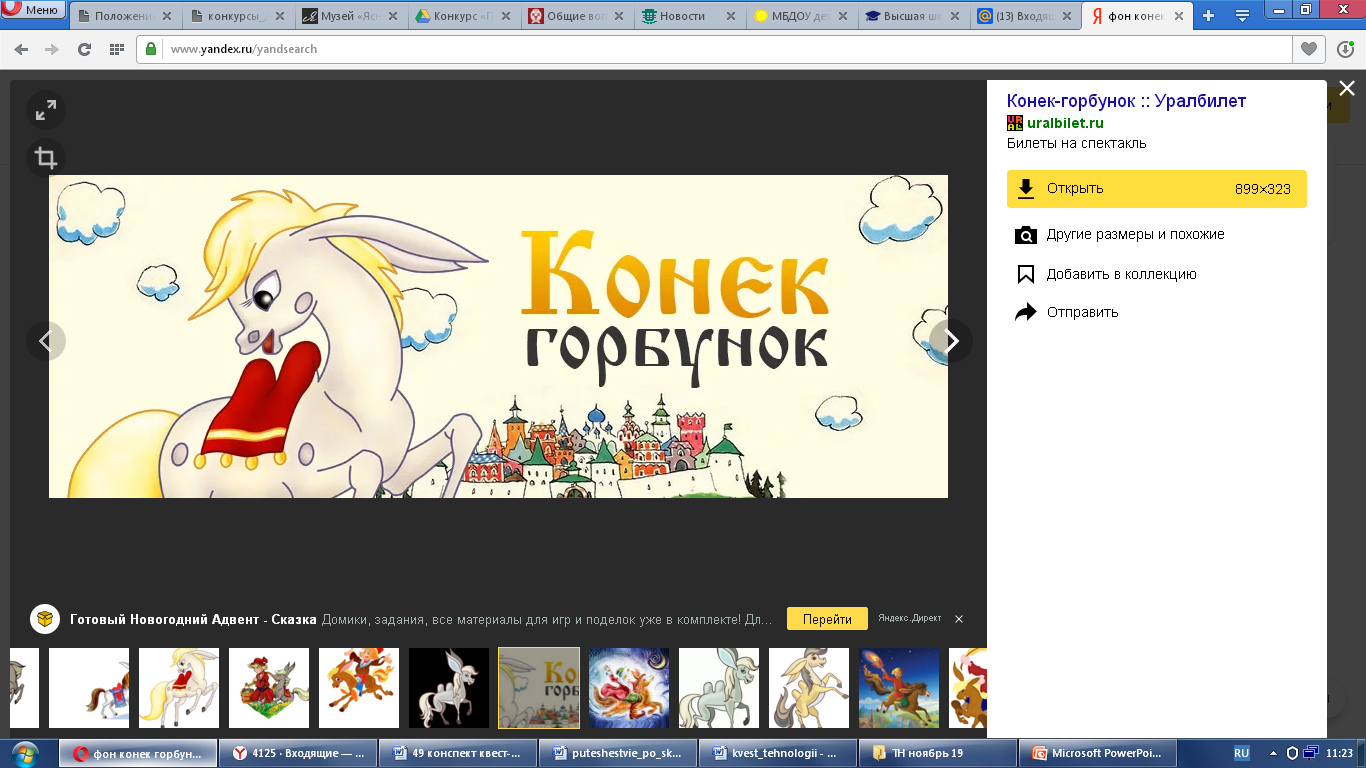 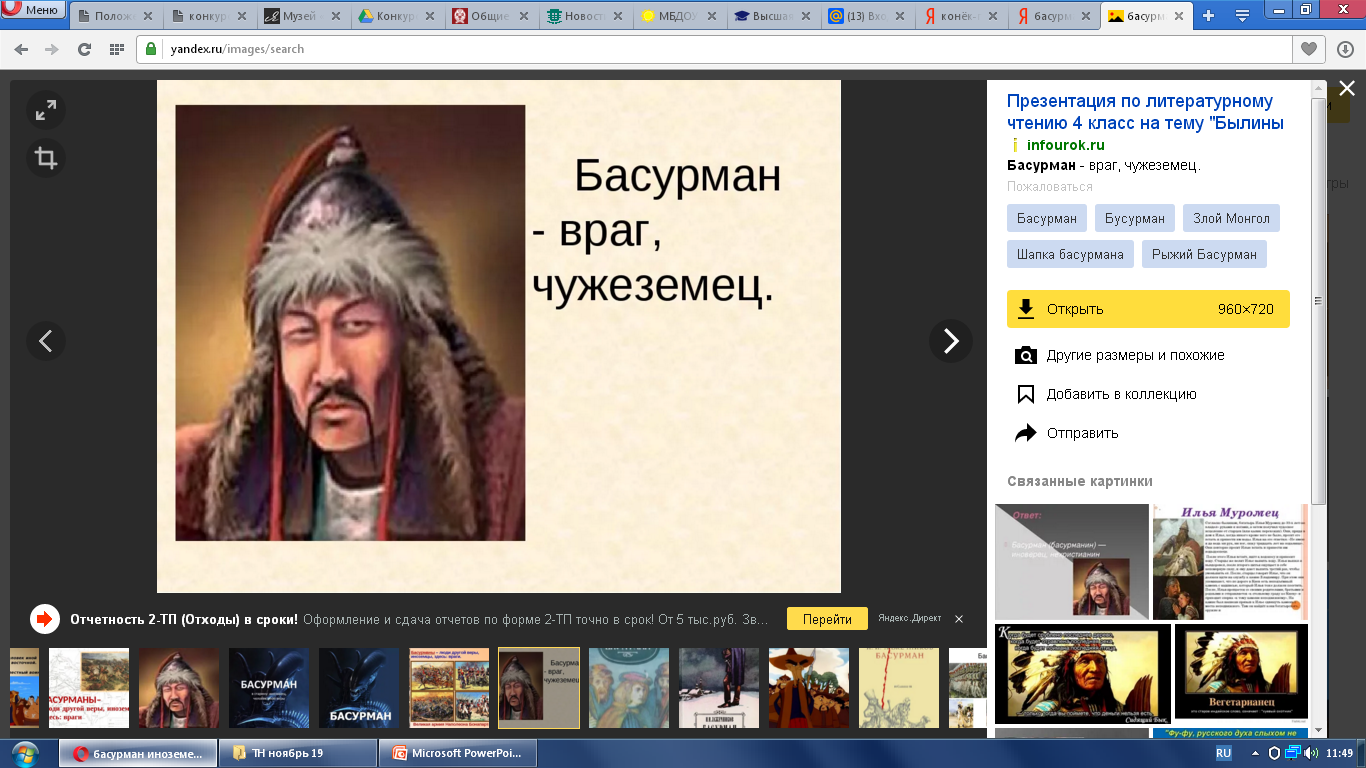 -Басурман-  иноземец
-
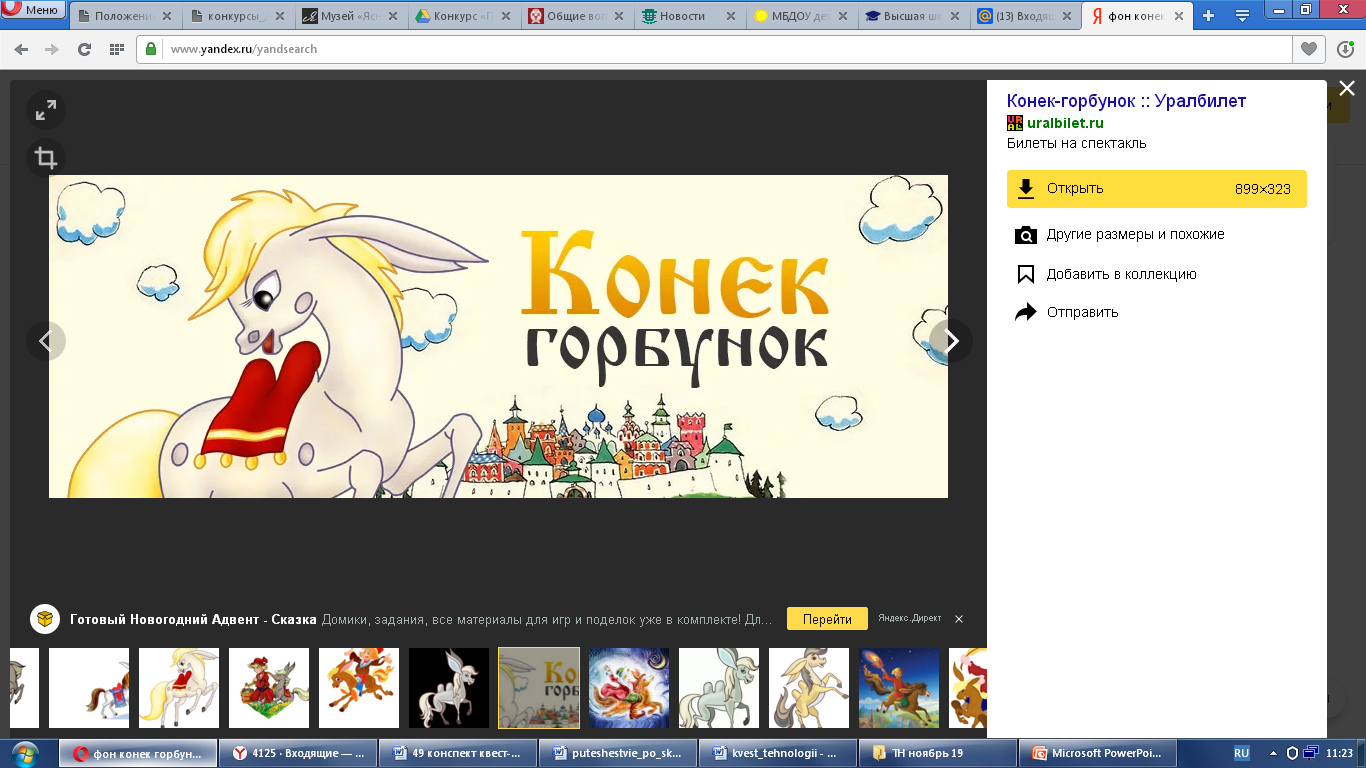 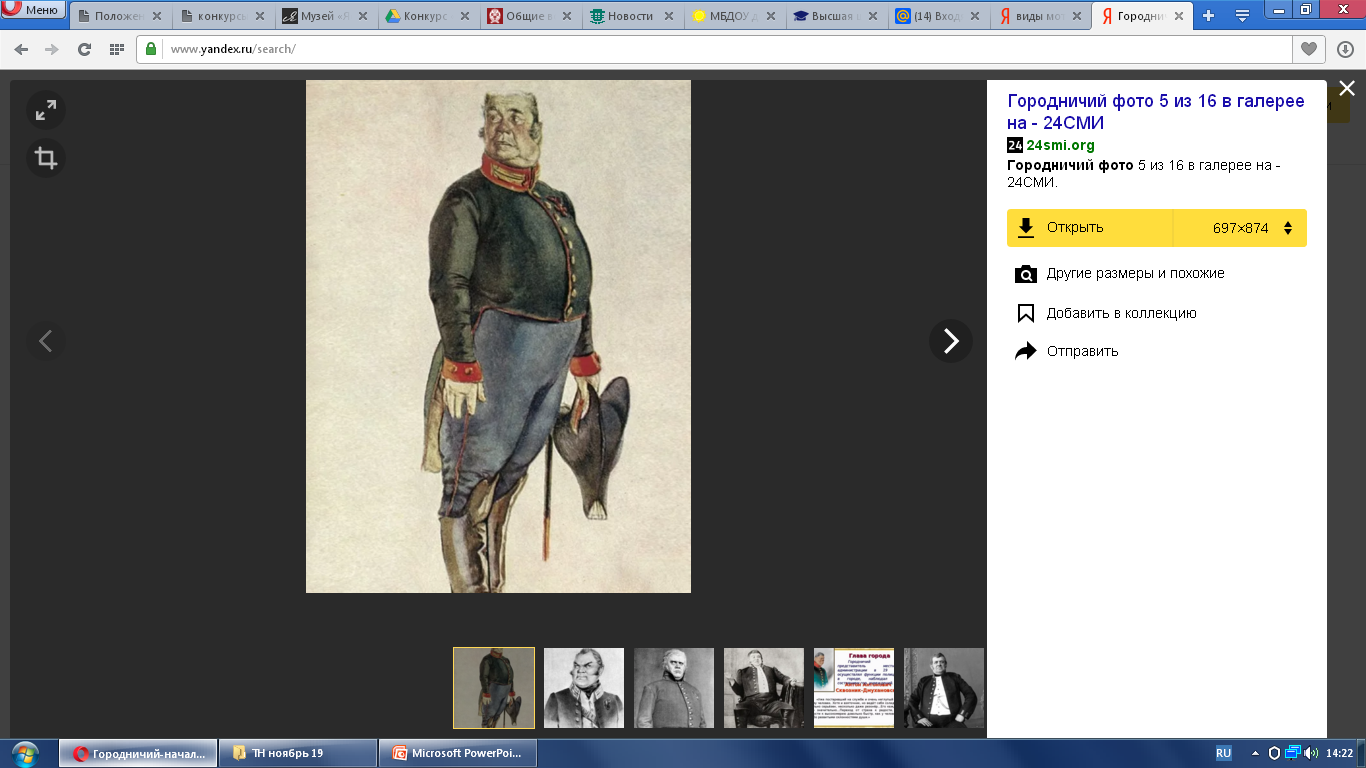 Городничий-начальник города
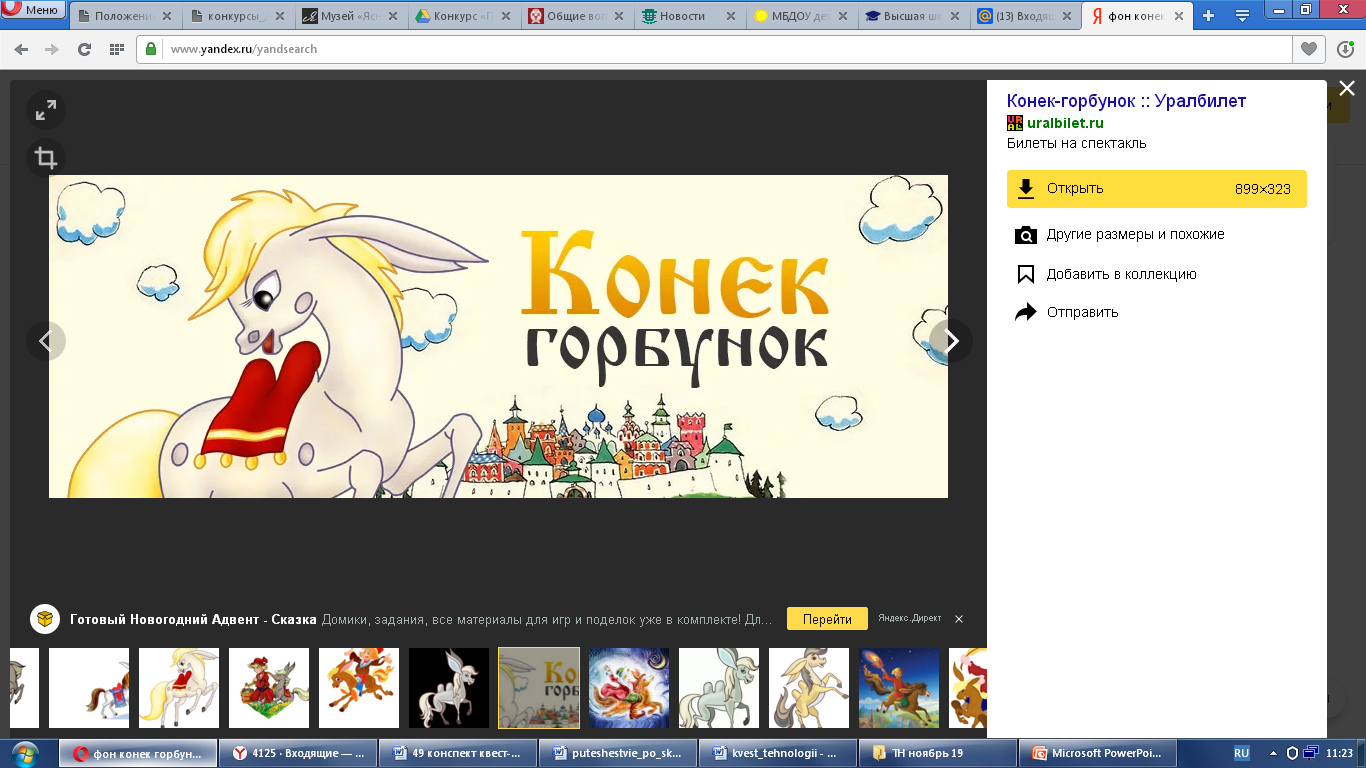 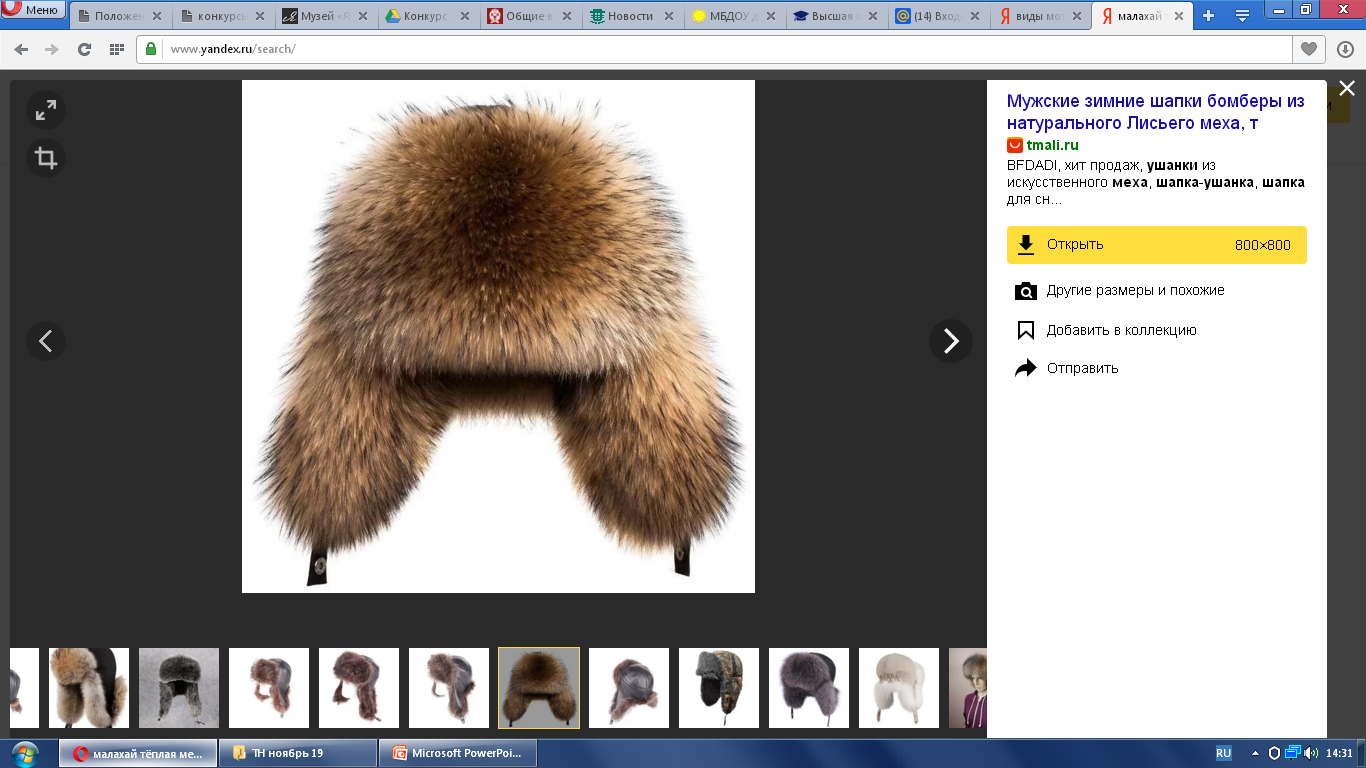 -Малахай-тёплая меховая шапка
-
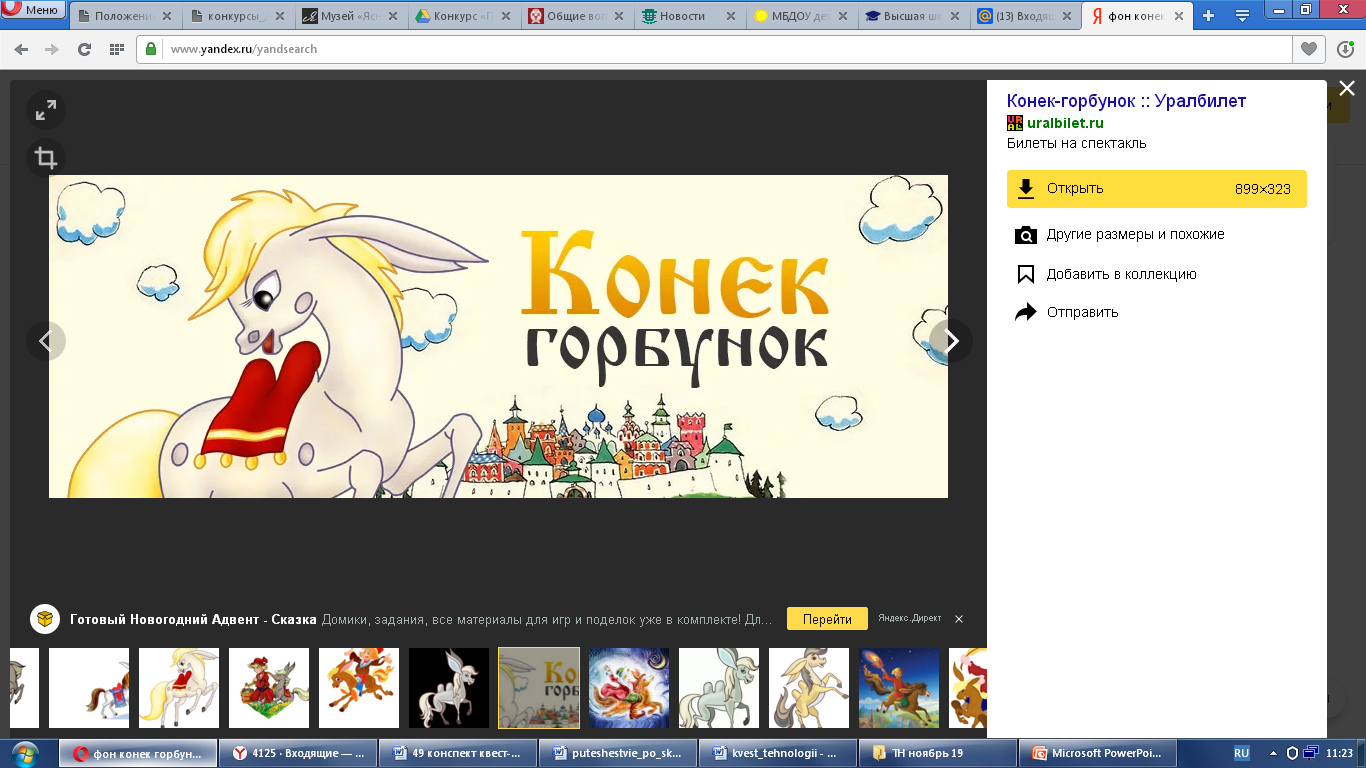 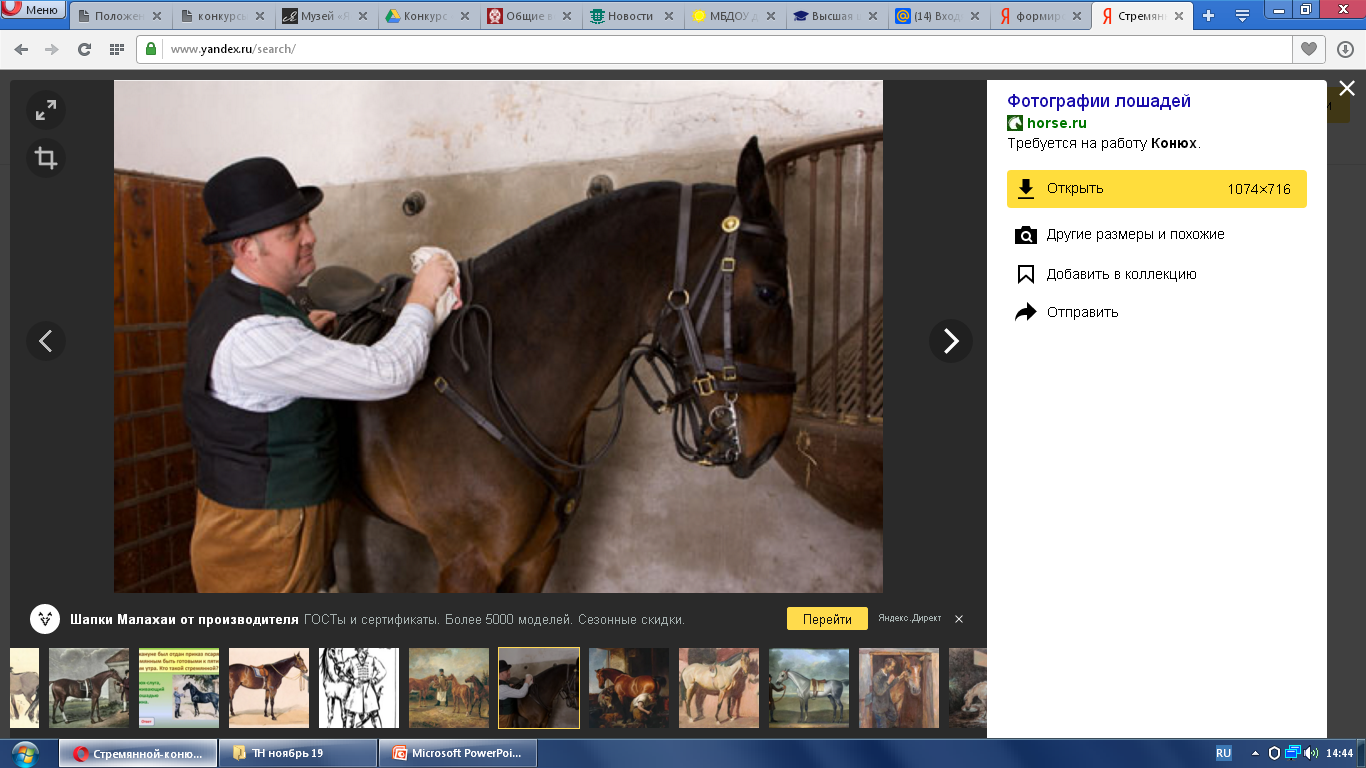 Стремянной-конюх-слуга
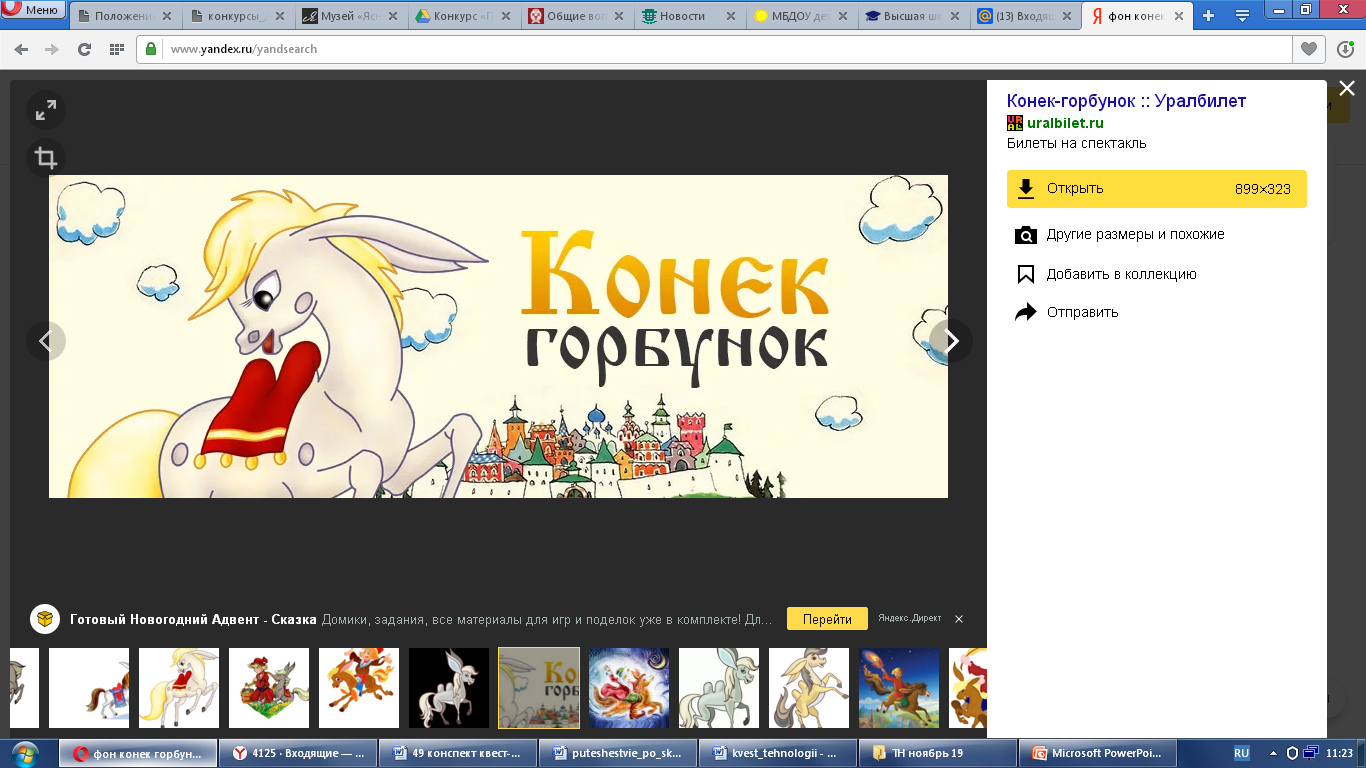 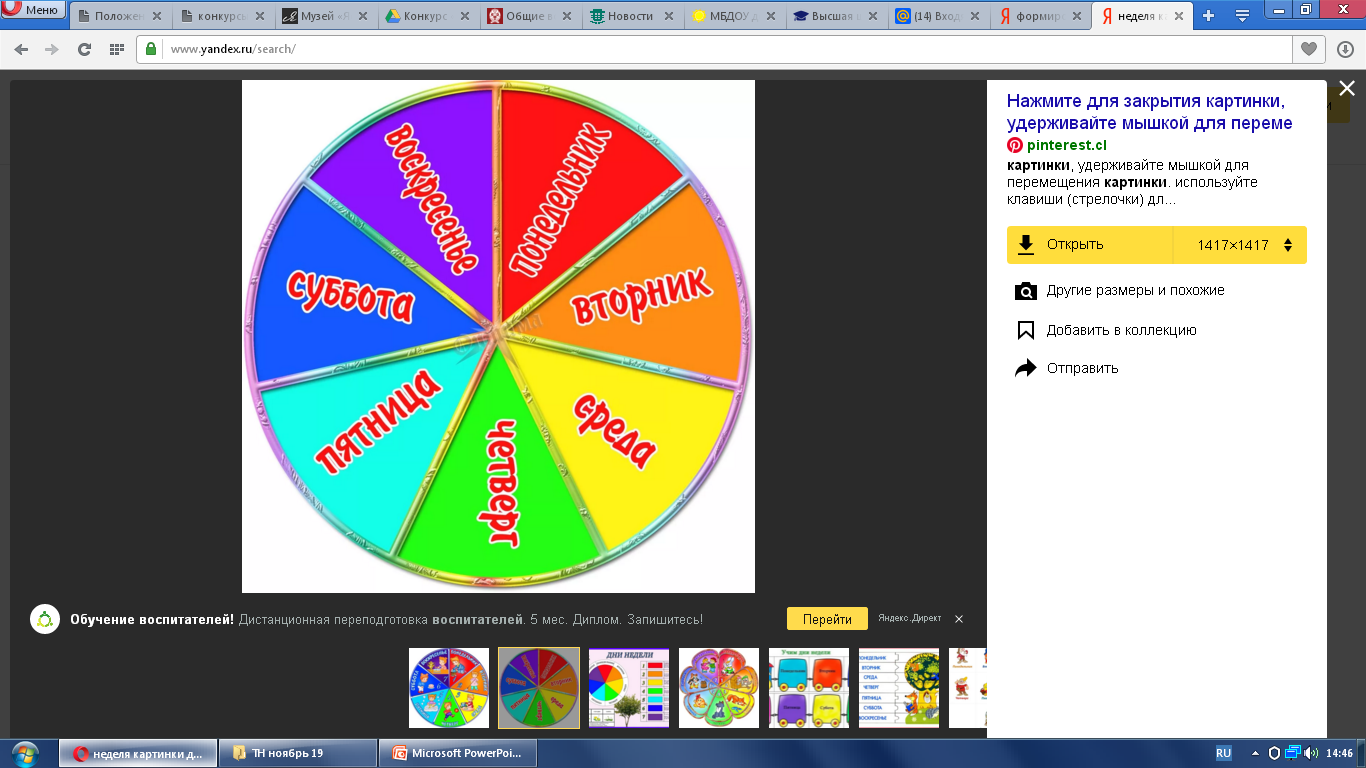 Седмица-неделя
-
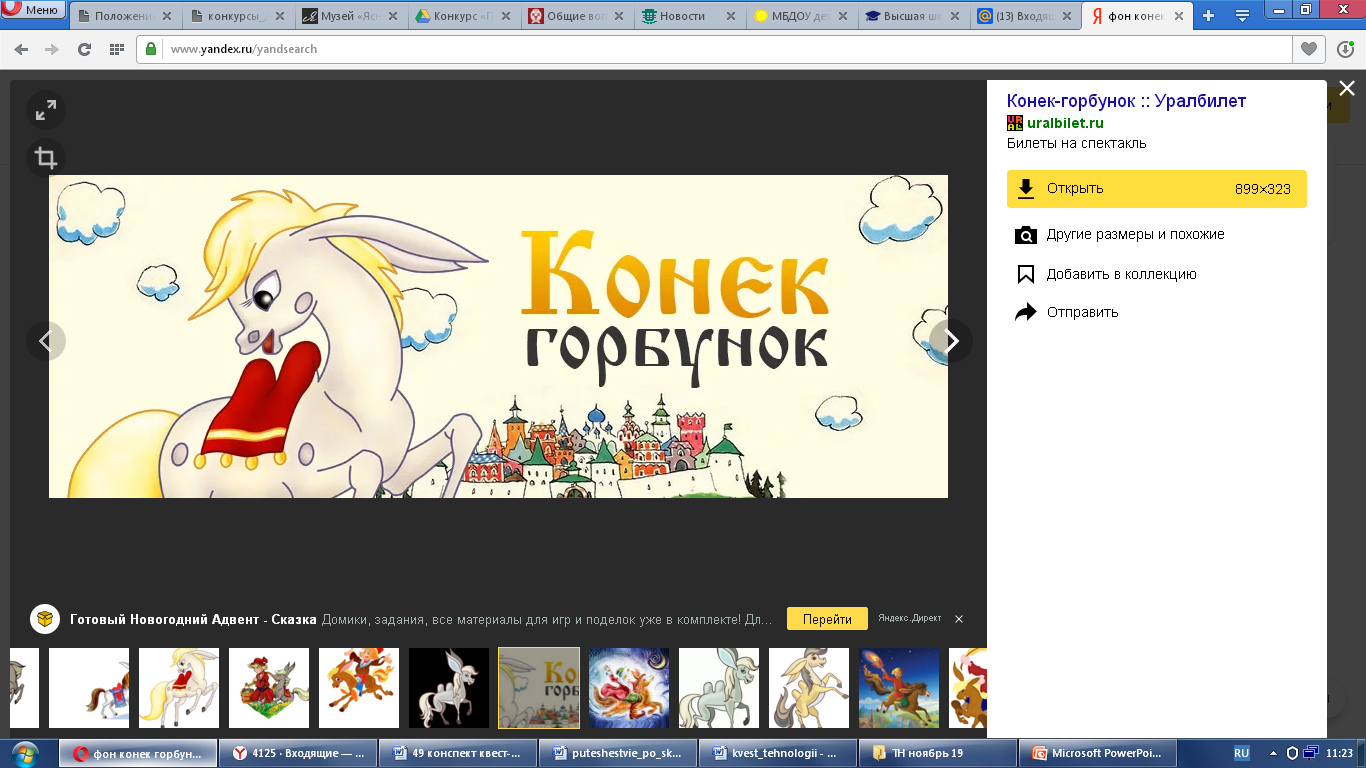 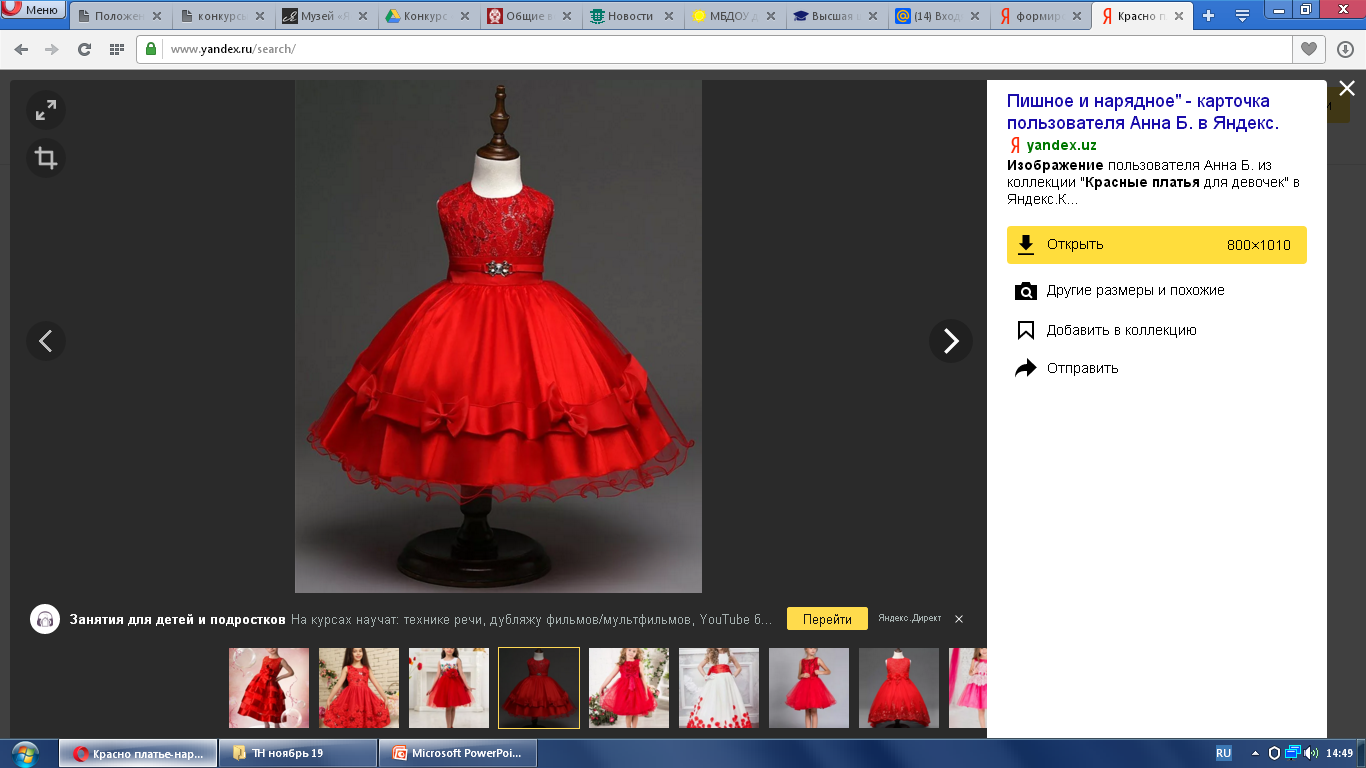 Красно платье-нарядное, красивое
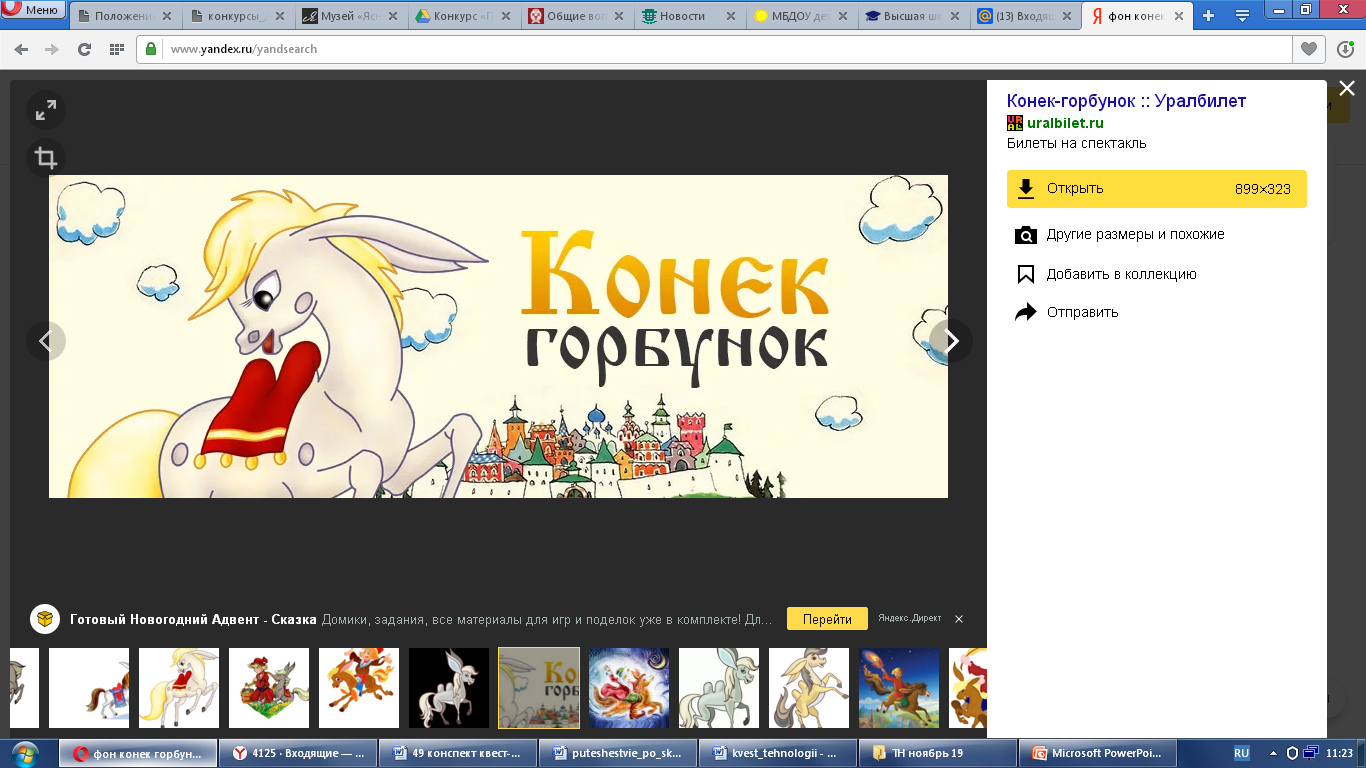 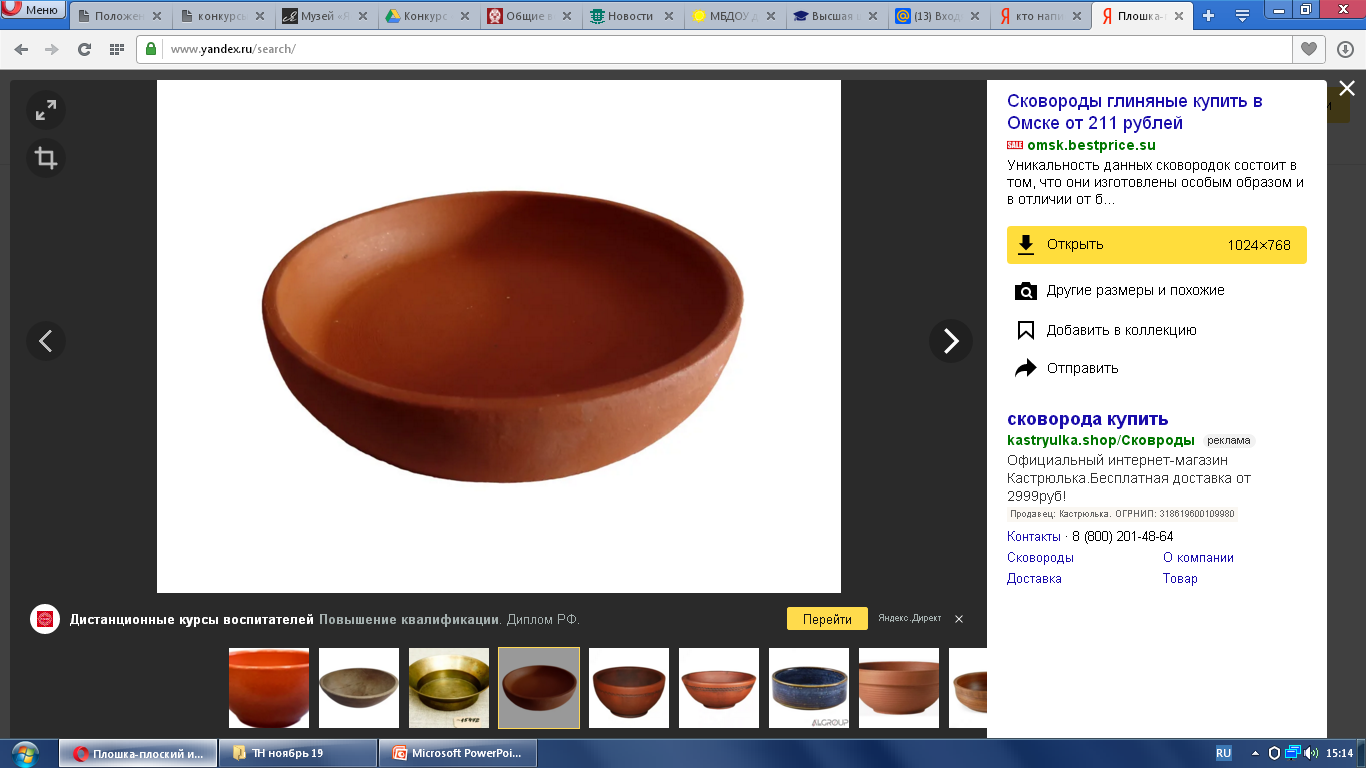 Плошка-плоский и круглый сосуд
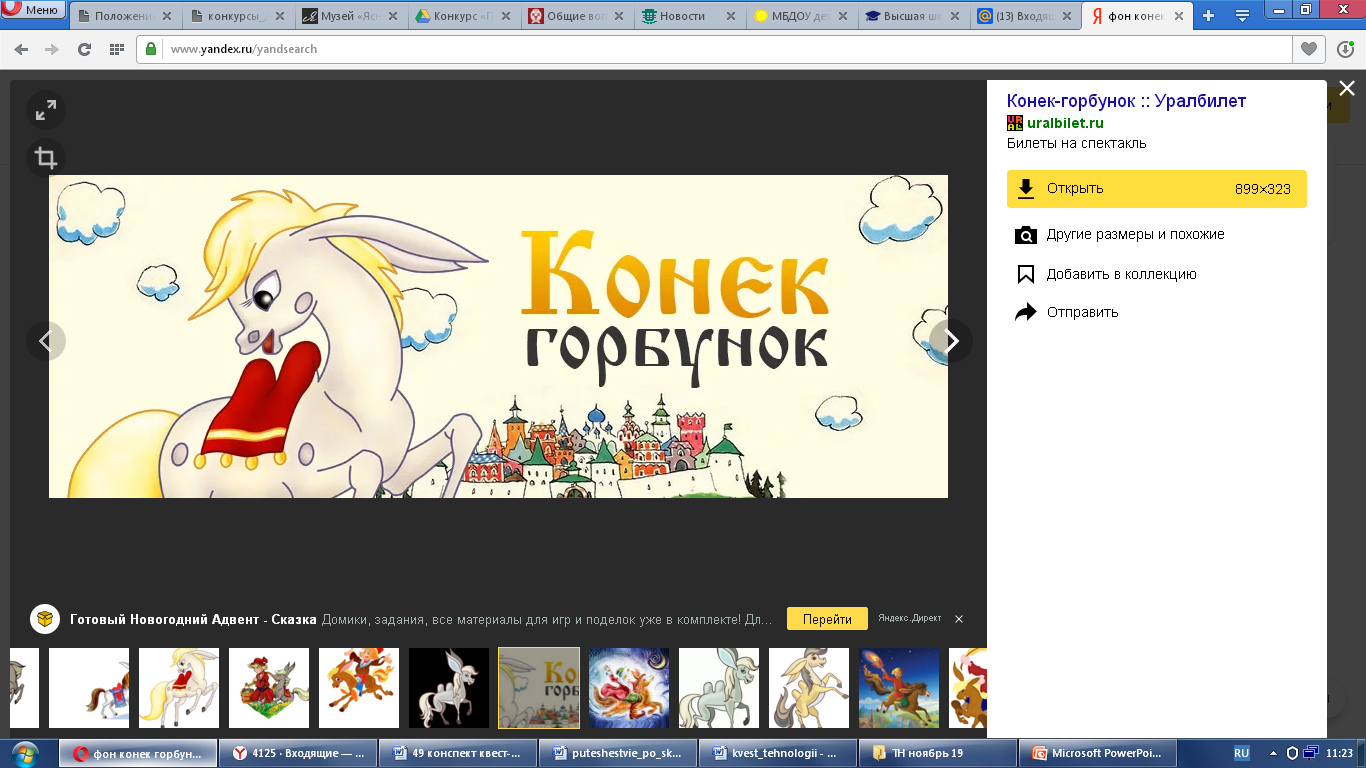 р
о
в
ш
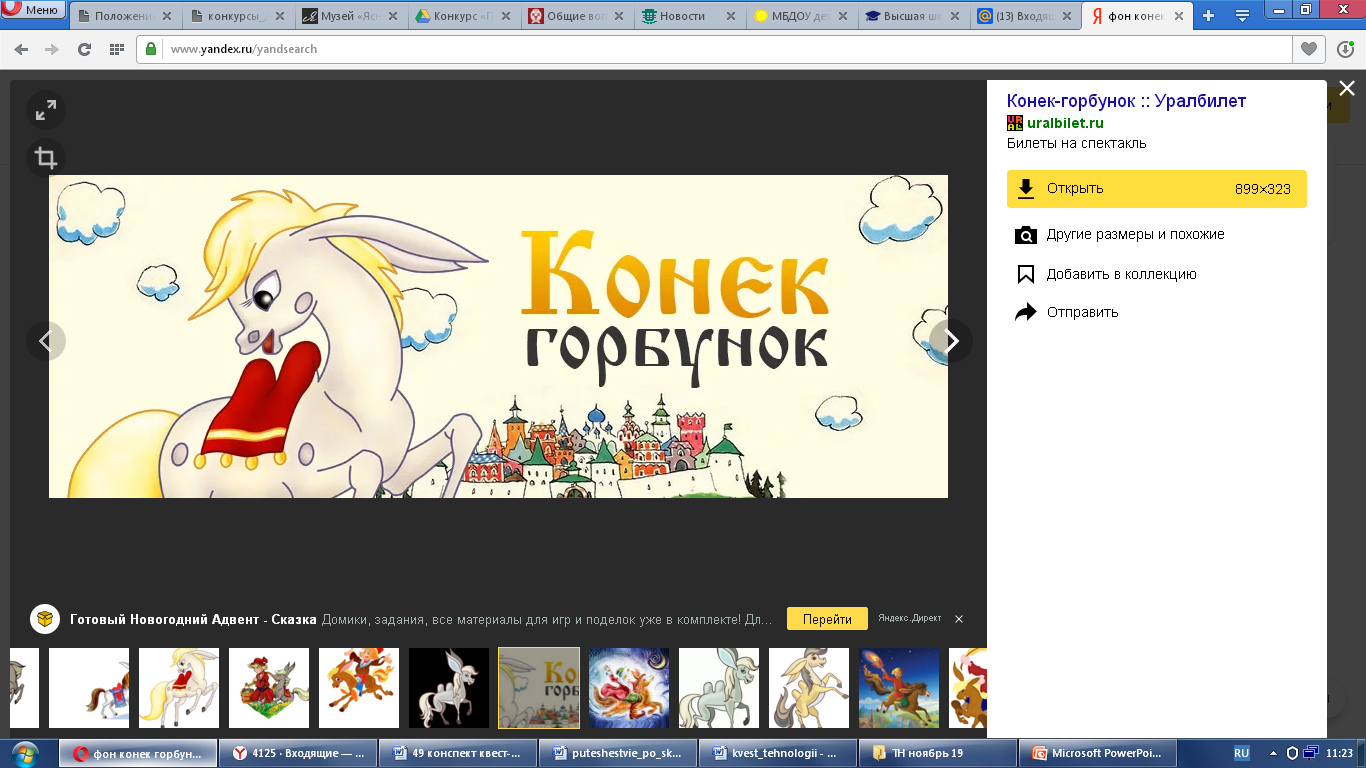 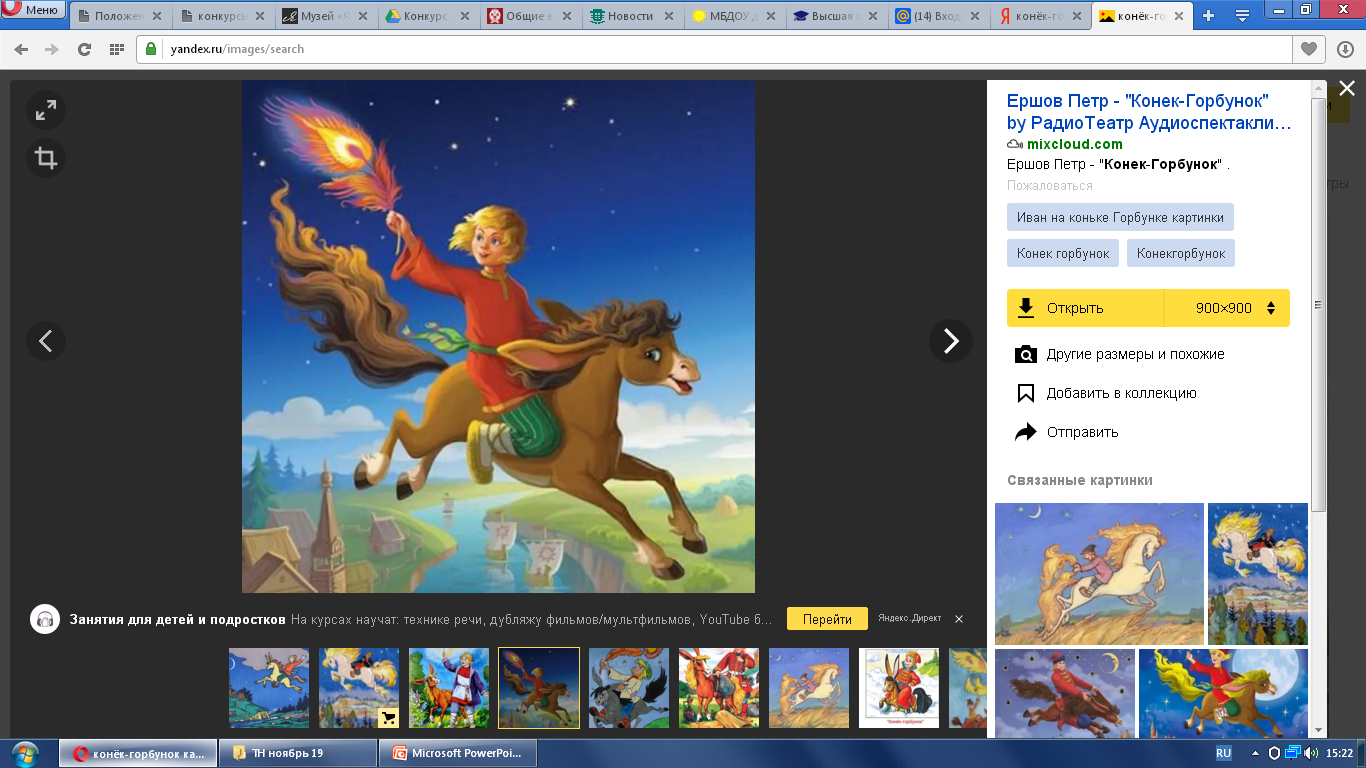 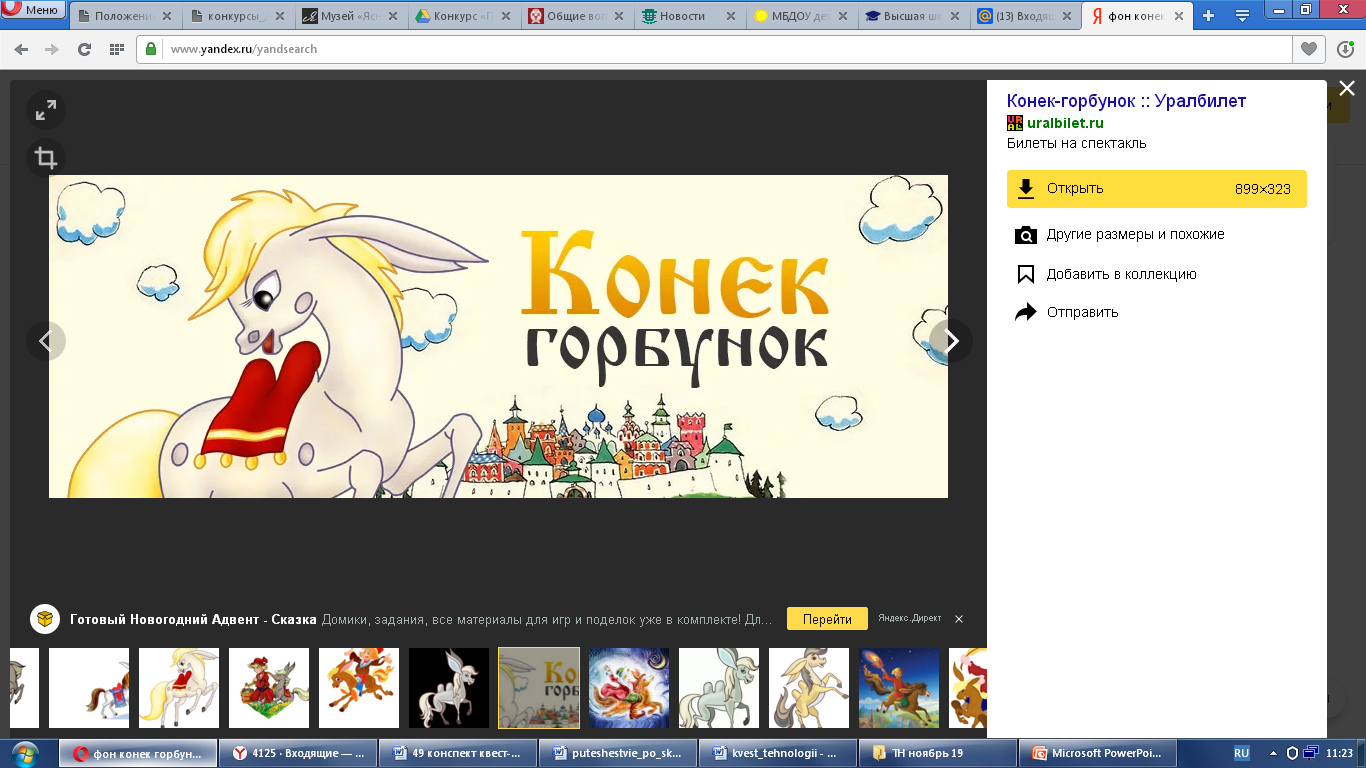 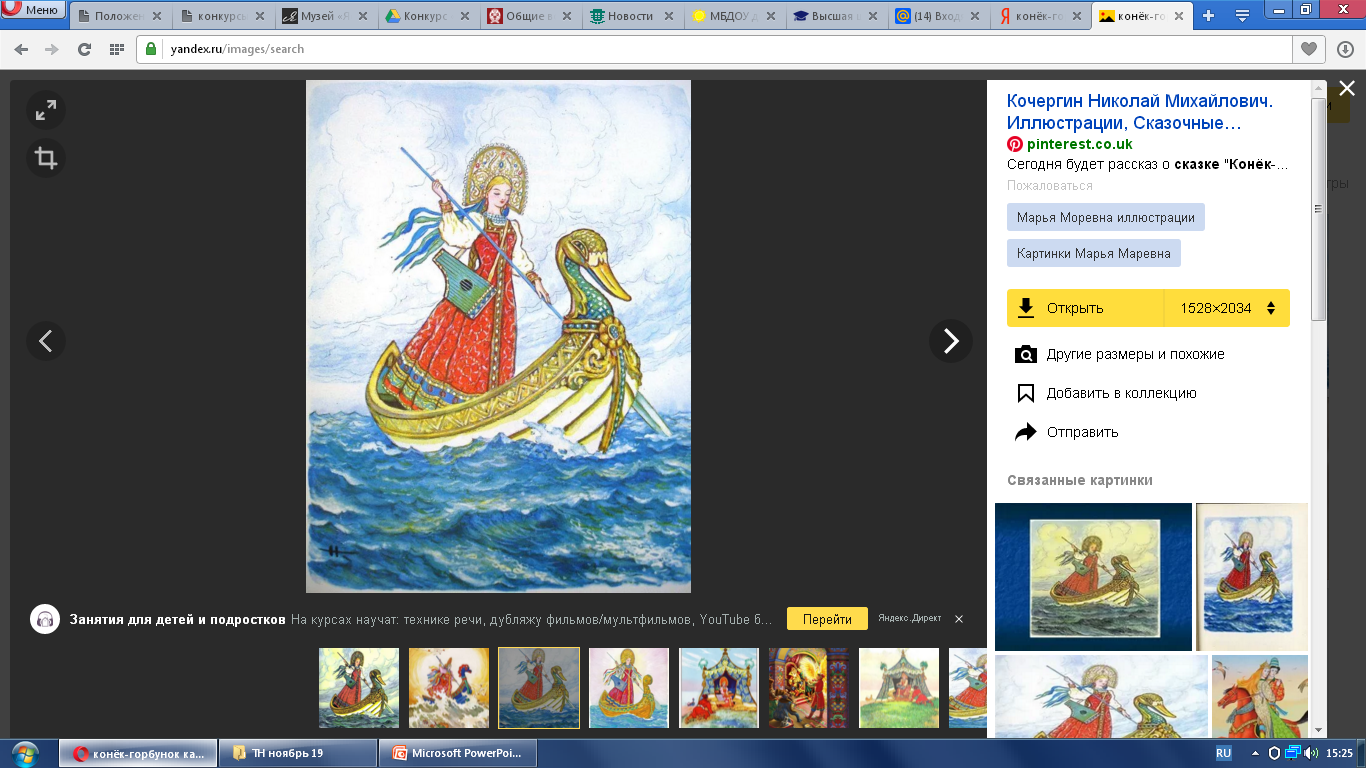 р
о
Е
в
ш
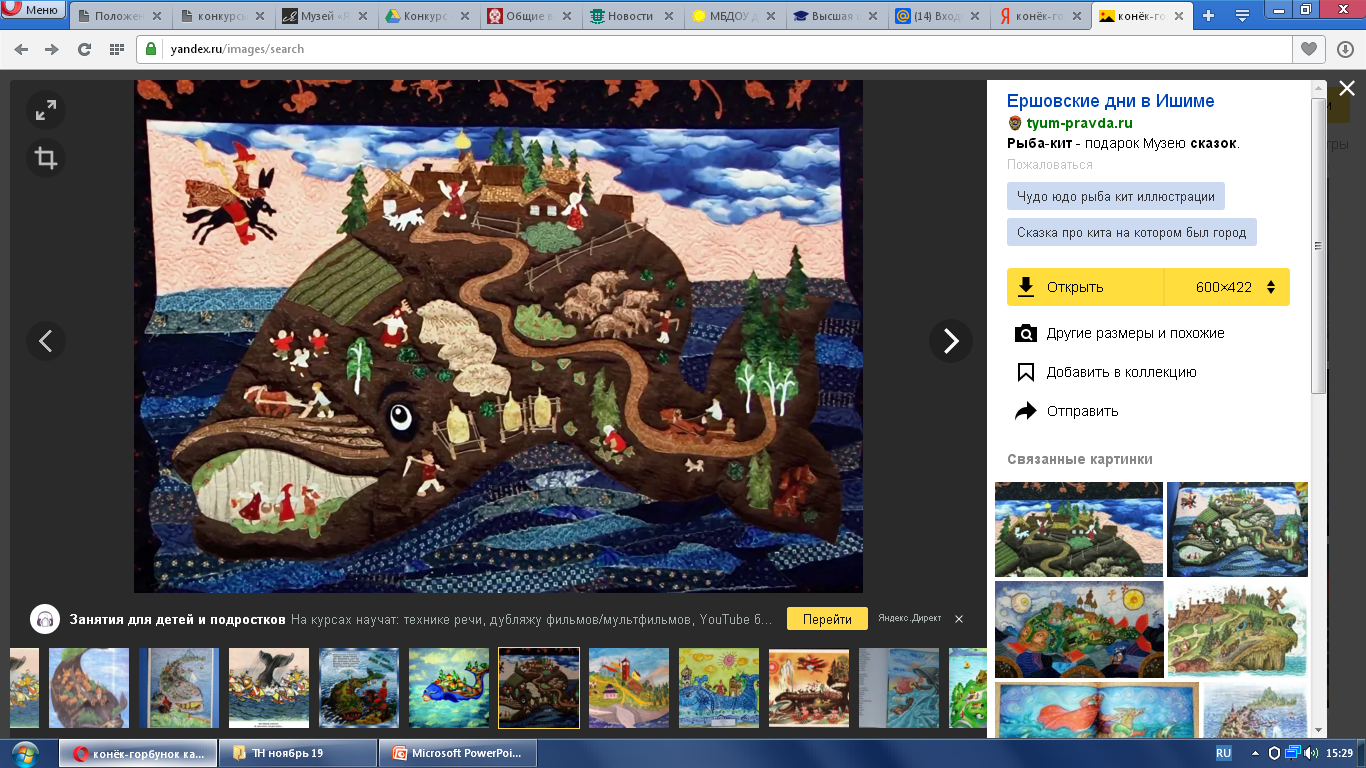 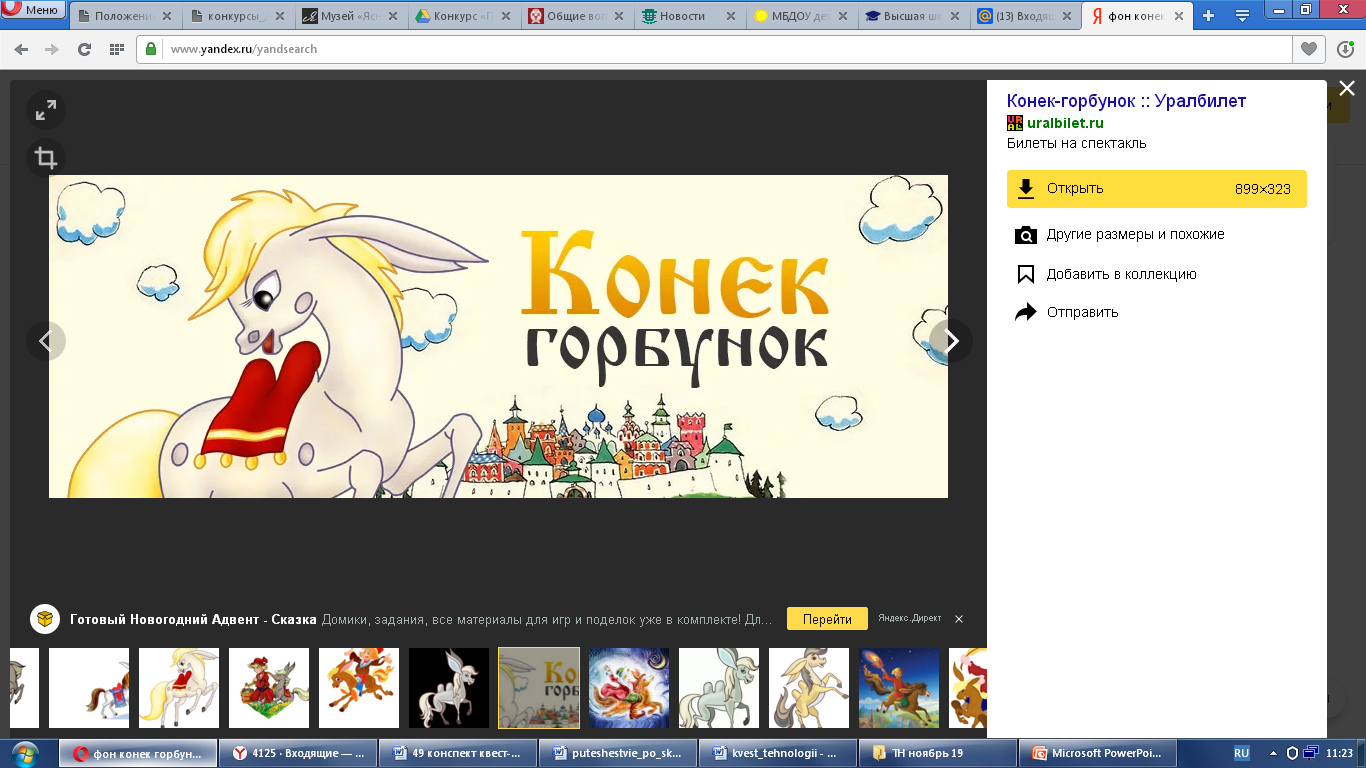 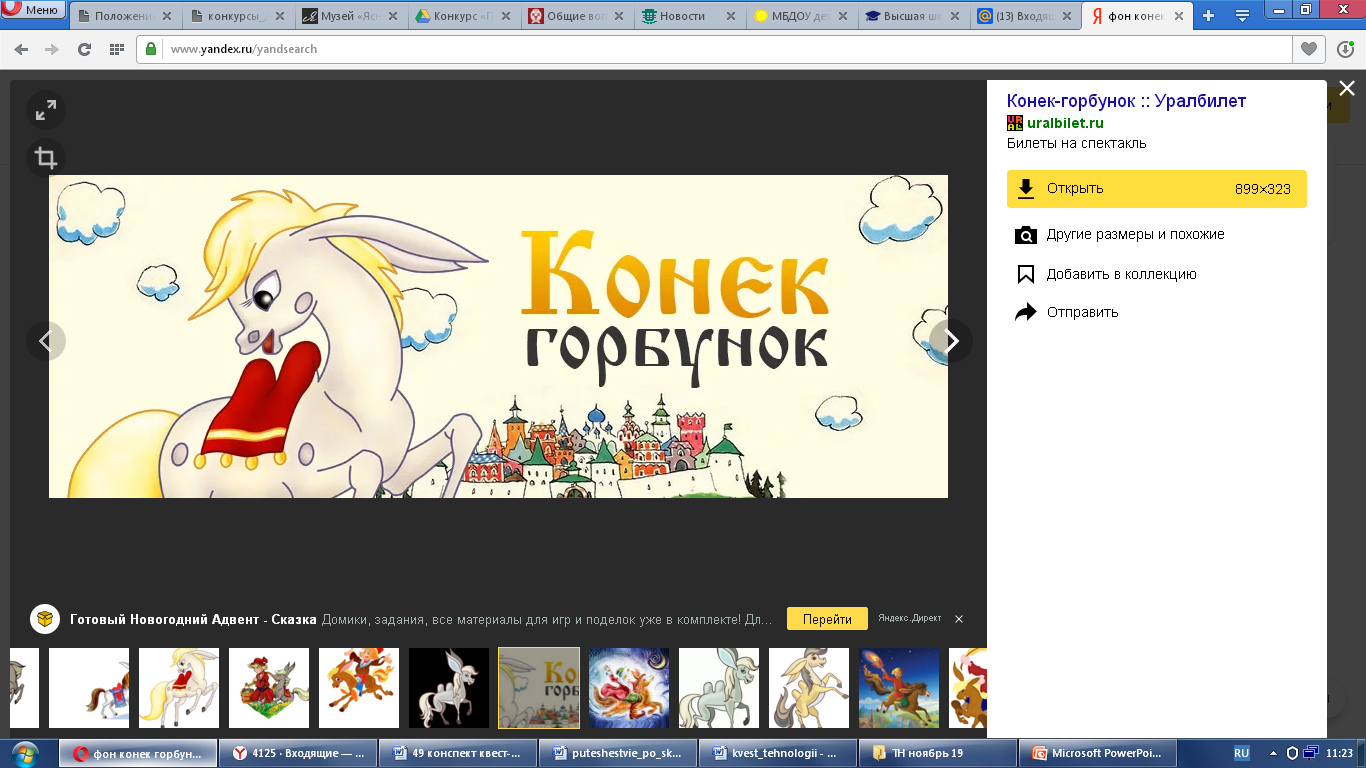 р
о
Е
в
ш
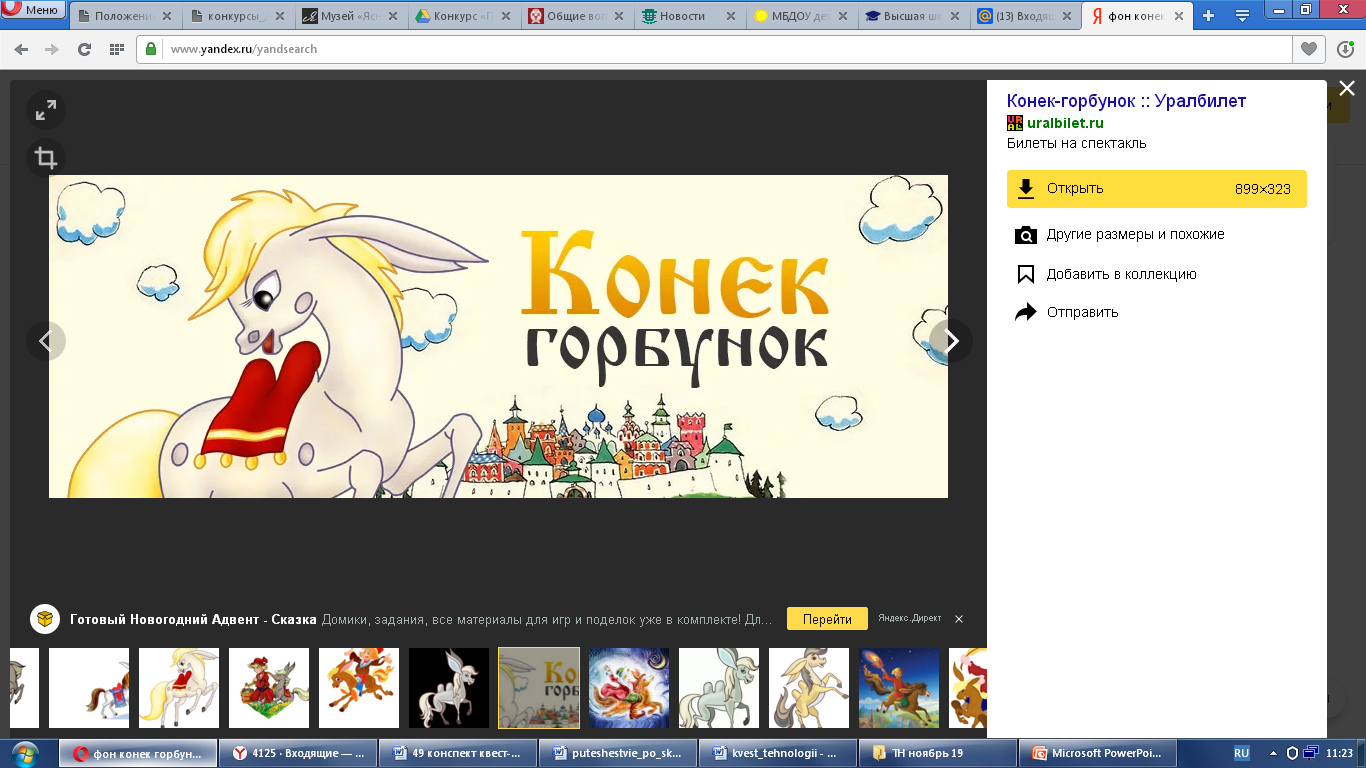 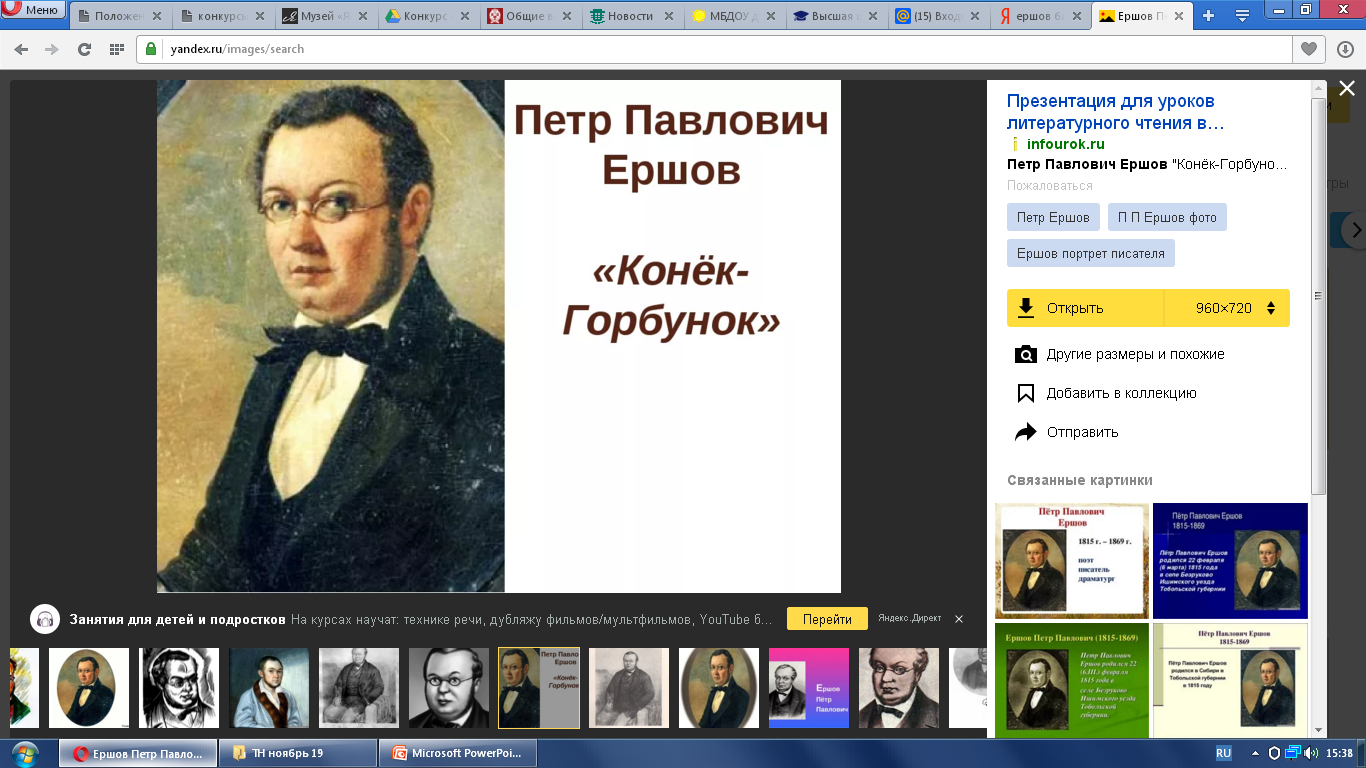 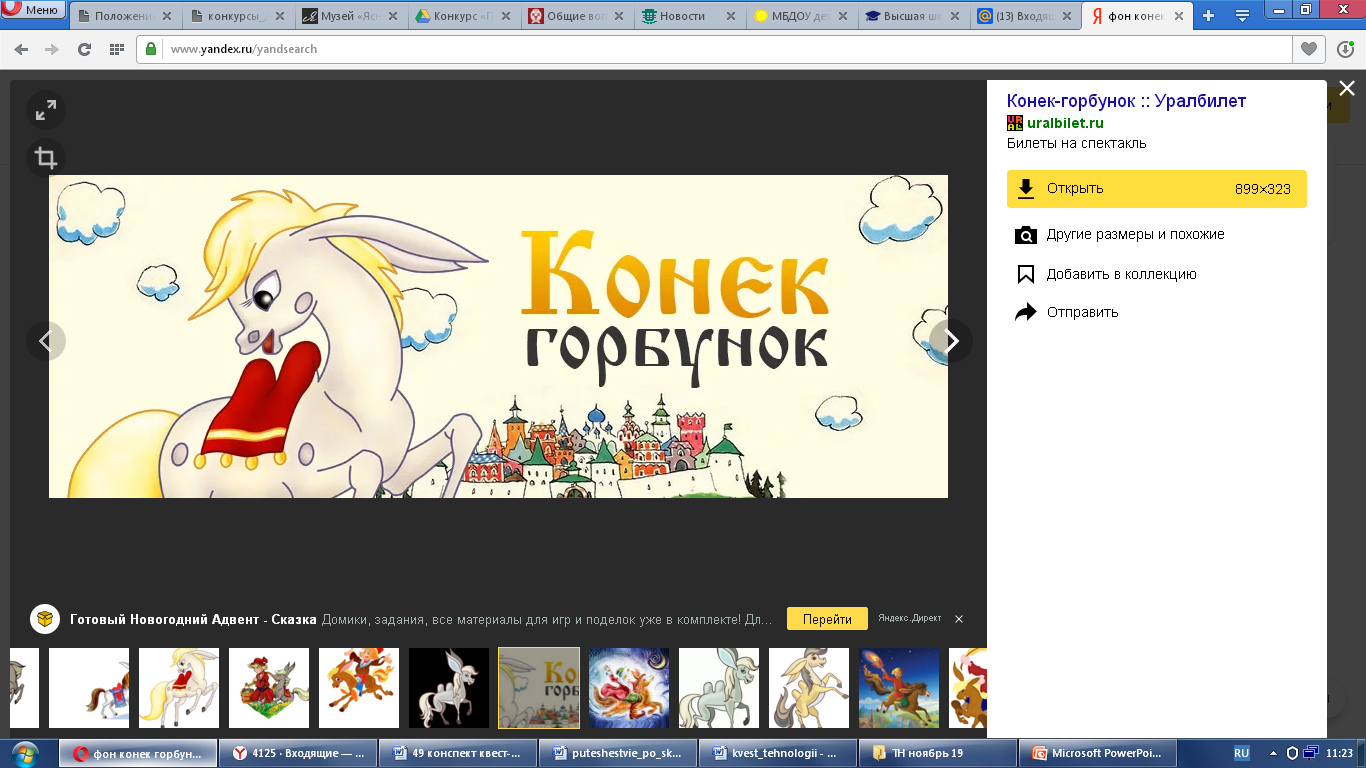 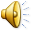 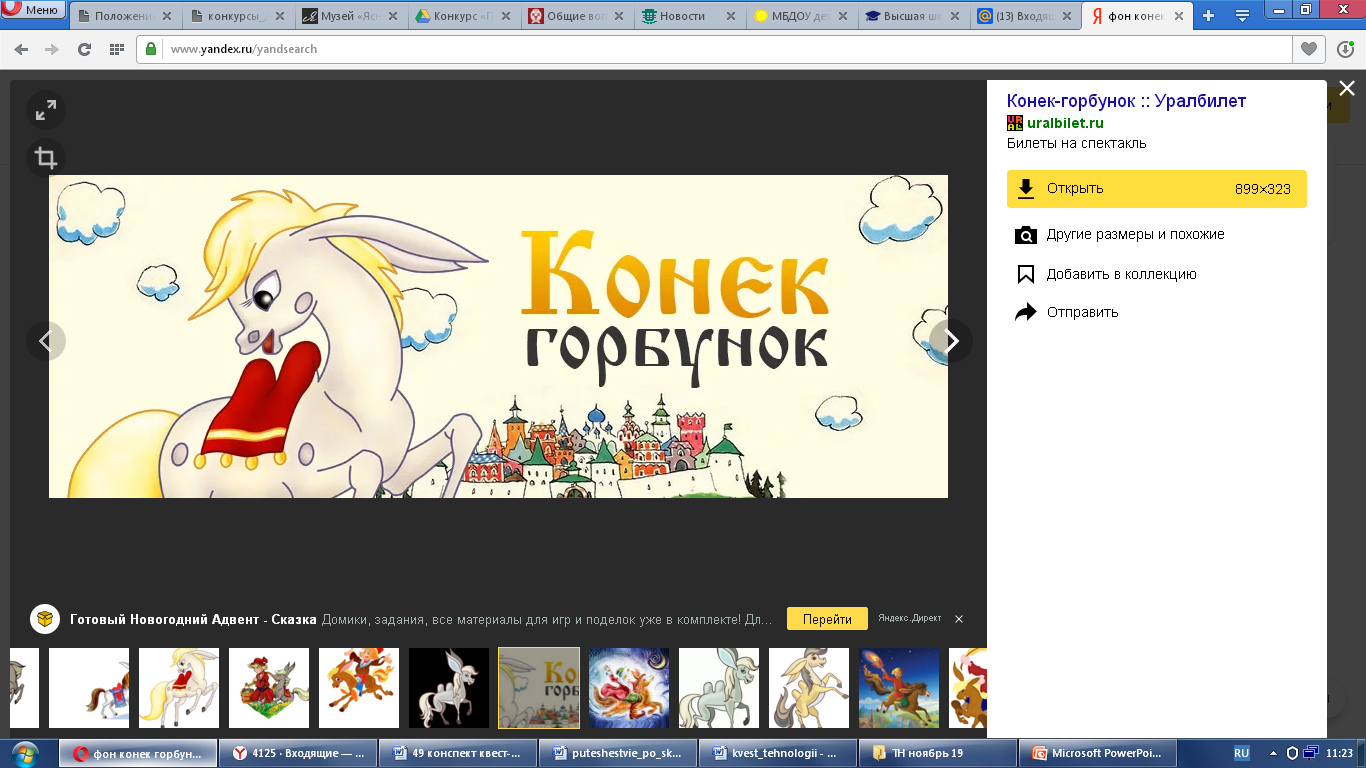